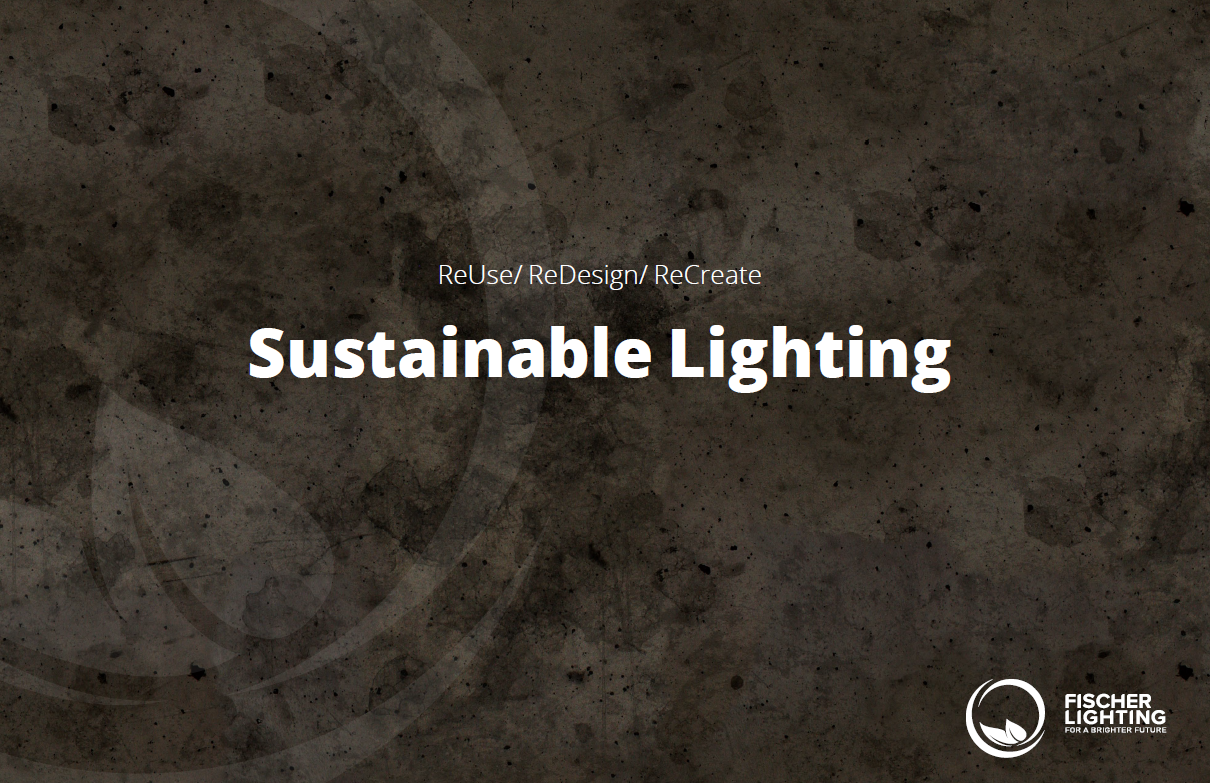 Verdens første katalog med bæredygtig belysning
Partner, Lars Elmvang
[Speaker Notes: Det er nu 5 år siden at jeg sammen med min far stiftede Fischer Lighting med målet om at gøre op med ”brug og smid væk kulturen” i lysbranchen og skabe en bæredygtig lysvirksomhed.Det er hårdt at være first mover i et marked fyldt med fordomme om genbrug. Men vi kan nu for alvor se lyset for enden af tunnelen og mærke at bæredygtigheden er rykket op på agendaen.Vi står foran det næste store skridt i vores udvikling, og vi glæder os derfor over i dag at kunne præsentere verdens første katalog for bæredygtig belysning udviklet i samarbejde med Schmidt Hammer Lassen Architects. 

Et katalog primært baseret på gamle lysarmaturer indsamlet fra renoveringer og nedrivningsprojekter.

Ellers endt som affald.]
Det er muligt at reducere materialeforbruget OG spare på energien, uden at det går ud over kvalitet og pris
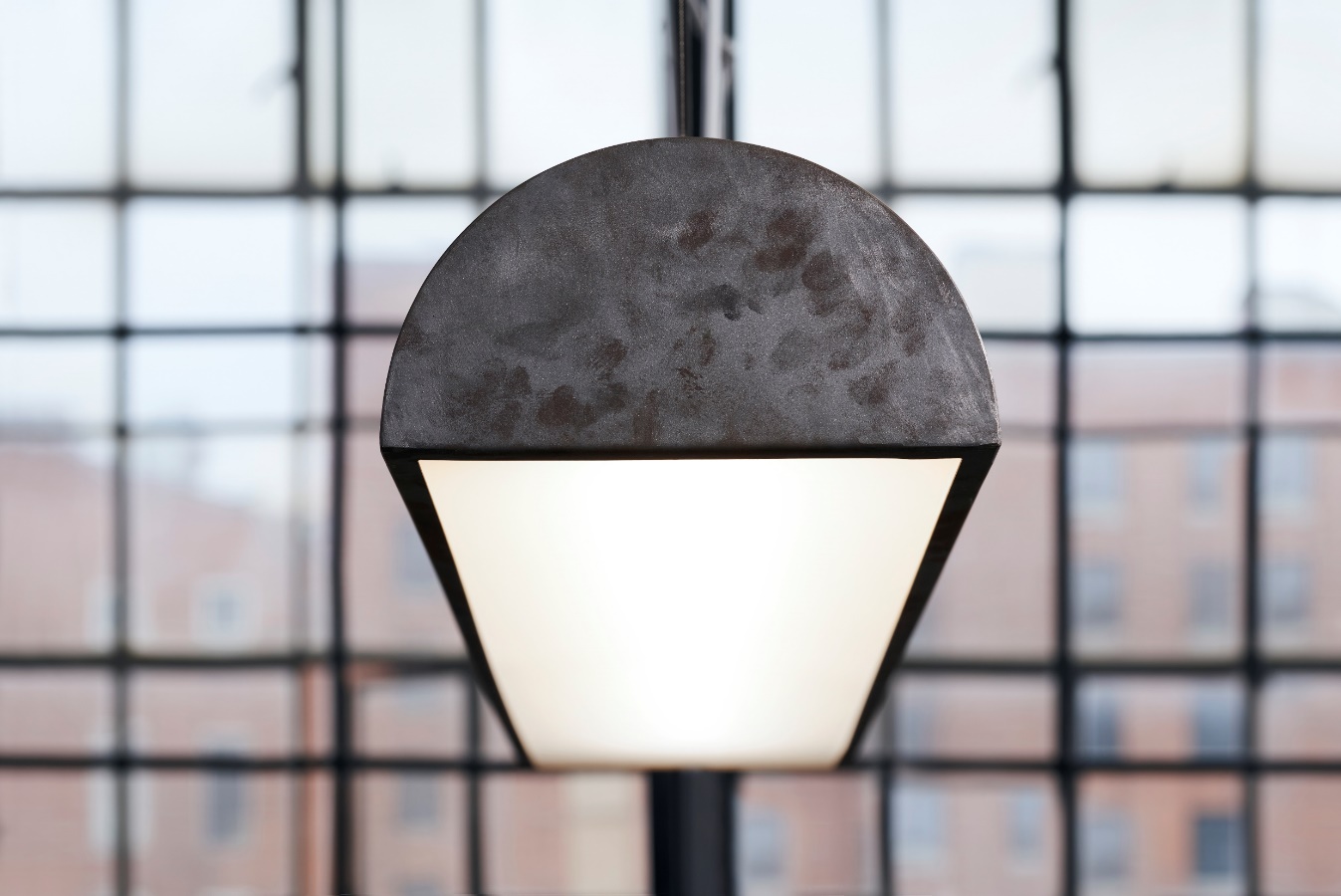 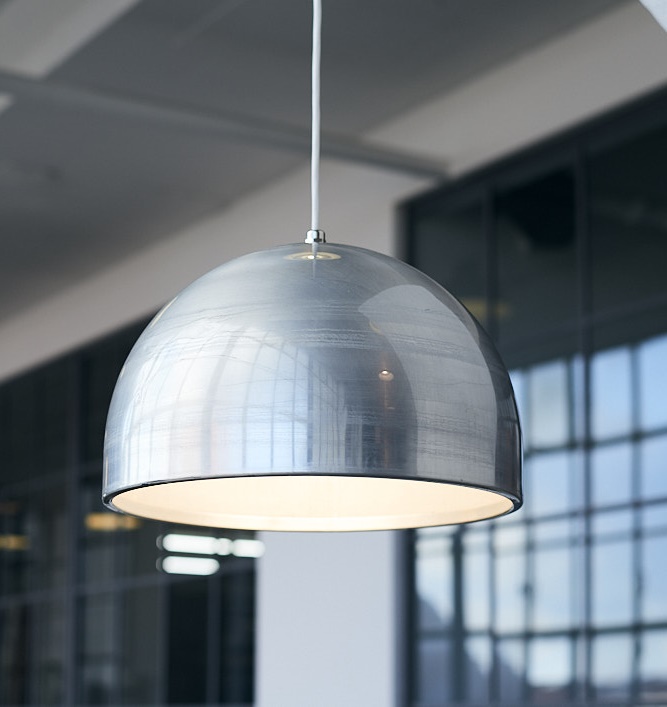 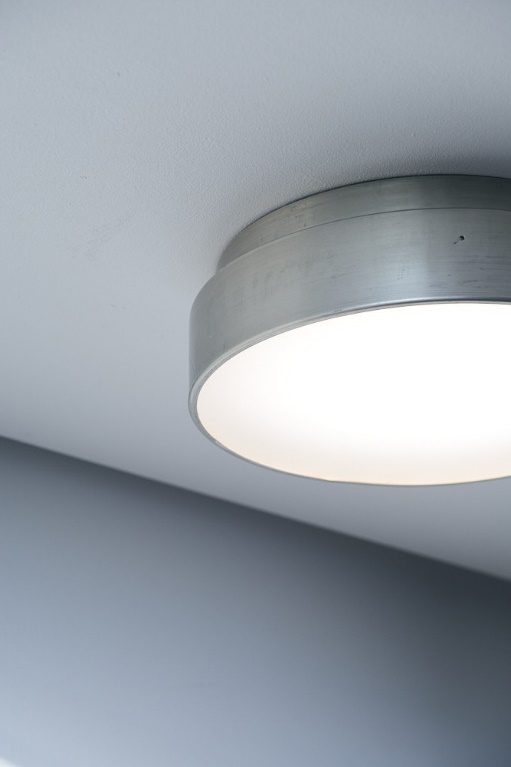 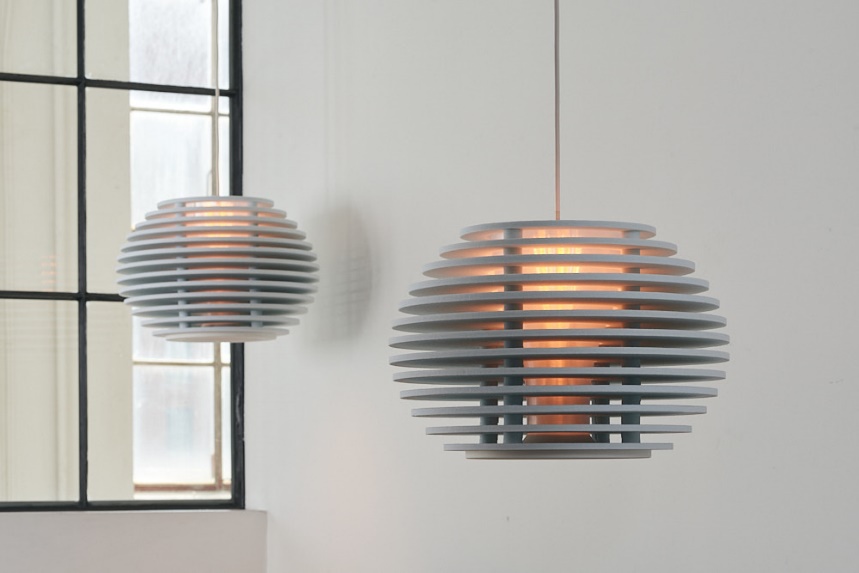 GAIA®
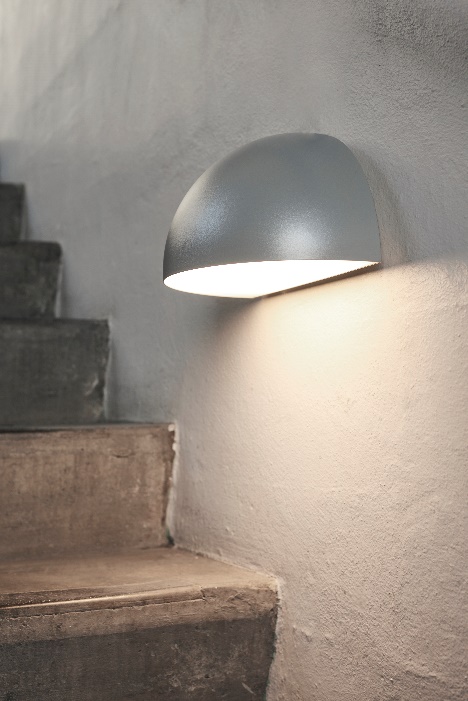 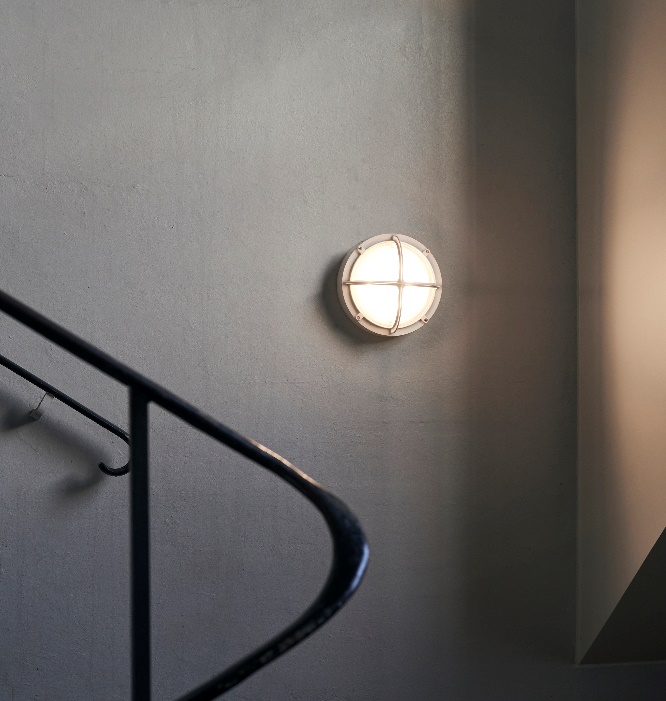 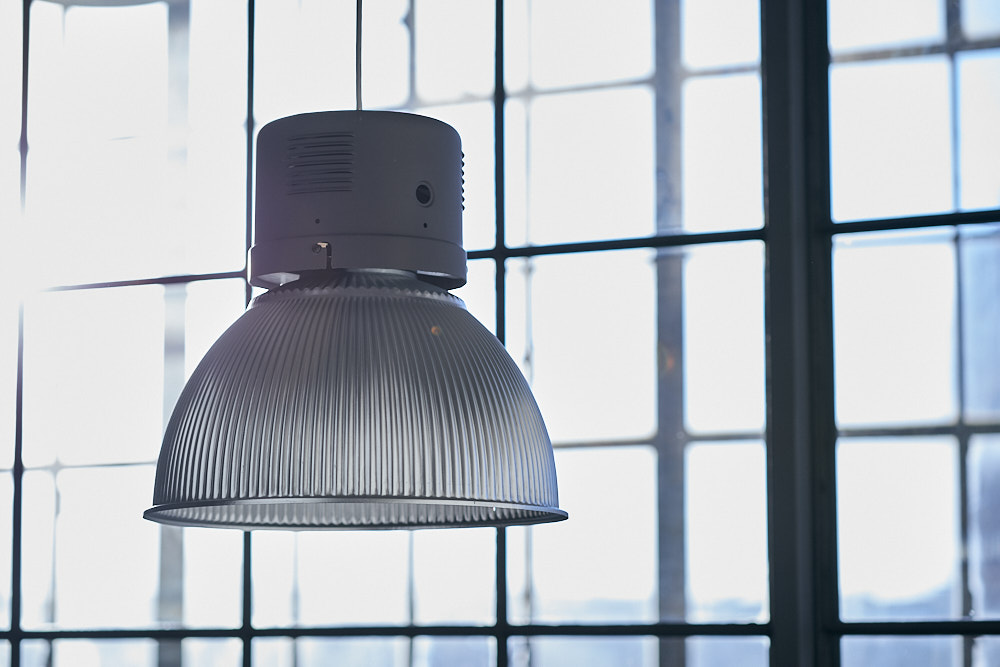 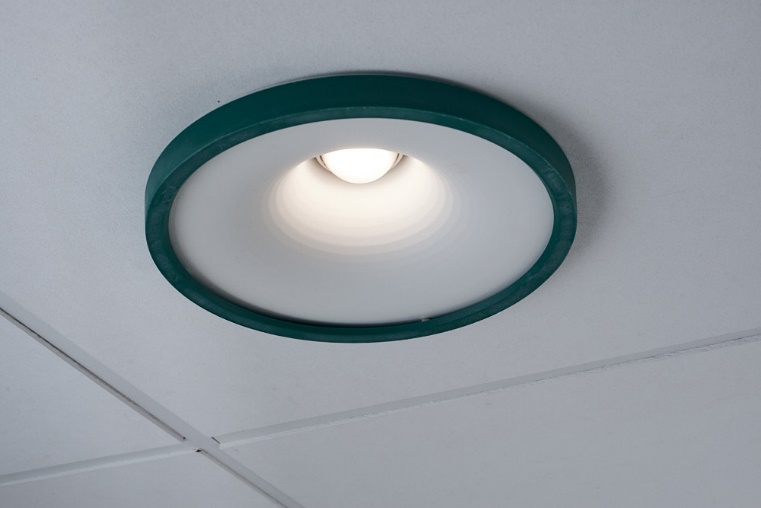 [Speaker Notes: Her er et udsnit af de produkter vi har med i kataloget.

Vores mål vise verden at bæredygtige produkter kan være både æstetiske og af højere kvalitet end nye produkter, og fyldt med en historie, meget mere end nye produkter gør. 

Og uden at gå på kompromis.

Vi vil også vise, at det er muligt at skabe et koncept som ikke alene skaber energibesparelser men også reducerer mængden af ressourcer vi bruger. 

For vi er nødt til at kigge mere på materialerne, hvis vi i byggeriet skal gøre en forskel. 

Hvis I ikke allerede kender ord som LCA, EPD og DGNB, så er det om at komme i gang. For bliver hverdagsord i fremtid hvor vi drastisk skal reducere mængden af affald vi producerer.

Energiforbruget har været et af de vigtigste emner inden for belysning de sidste 10 år. 

Og i DK har vi været rigtig gode til at reducere CO2 fobruget fra driften.]
I Danmark har vi været gode til at nedbringe energiforbruget i bygninger
kWh/m2
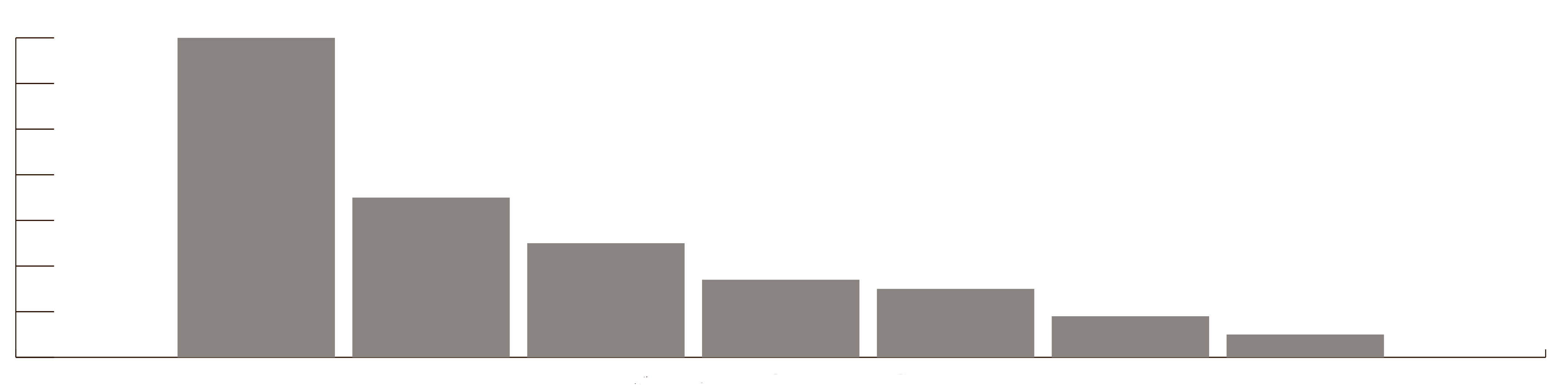 400
2020
2010
2006
1995
1979
1961
2015
100
[Speaker Notes: Nedbragt energiforbruget til 1/10 af hvad det var i 60erne. 

Men materiale forbruget har desværre ikke fulgt med]
Materialer udgør den største del af en bygnings CO2 påvirkning i dag
”Påvirkningerne fra bygningens materialer er cirka 2-4 gange højere end påvirkningerne fra driften” – Statens Bygnings Institut (SBI) 2020
[Speaker Notes: Materialerne udgør 2-4 gange så stor en del af CO2 aftrykket. 

Så vi har brug for at der sættes markant mere fokus på materialeforbruget

En af grundene til at materialer fylder så meget er dette tal:]
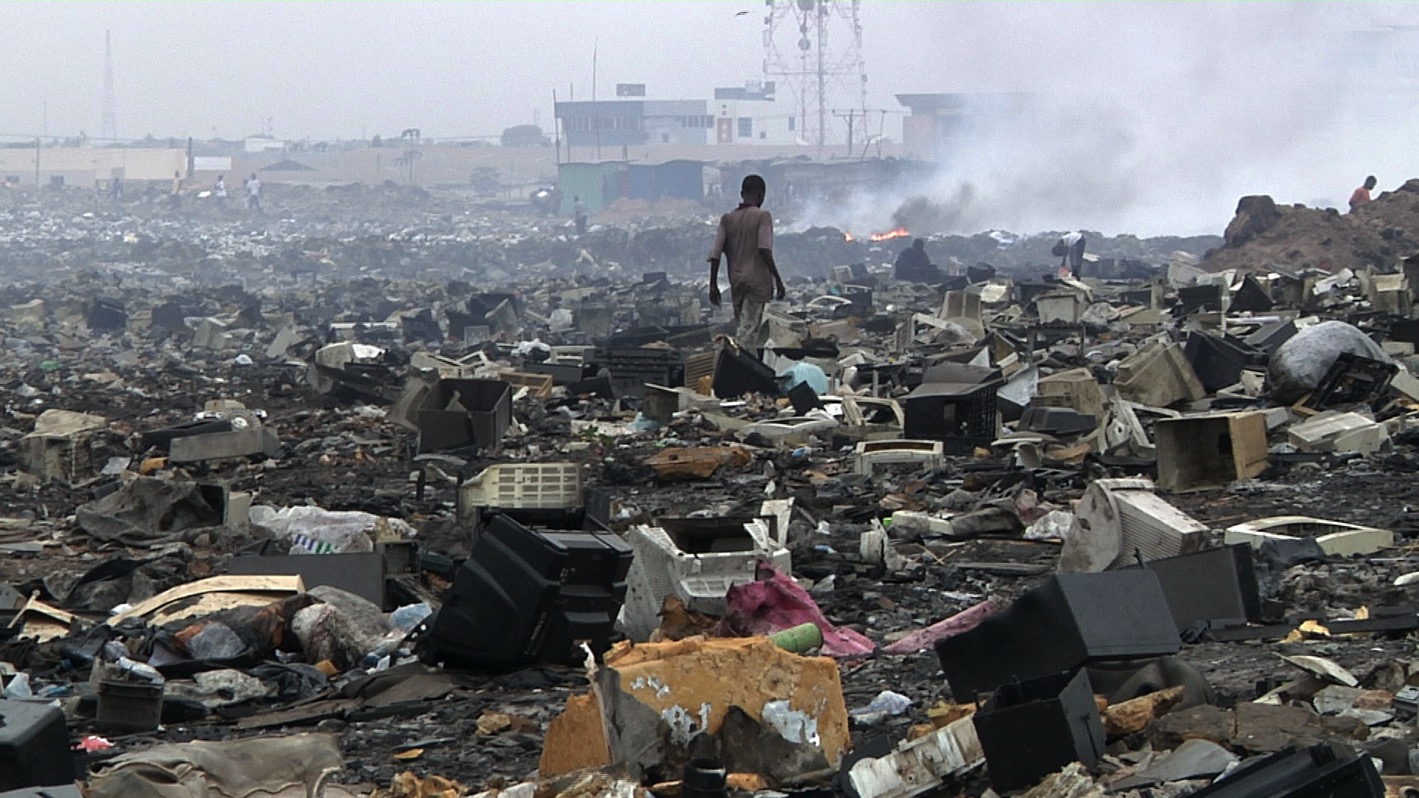 91%
[Speaker Notes: Det her er et af de tal, som vi ønsker at gøre op med!]
Det er gået den forkerte vej i lysbranchen
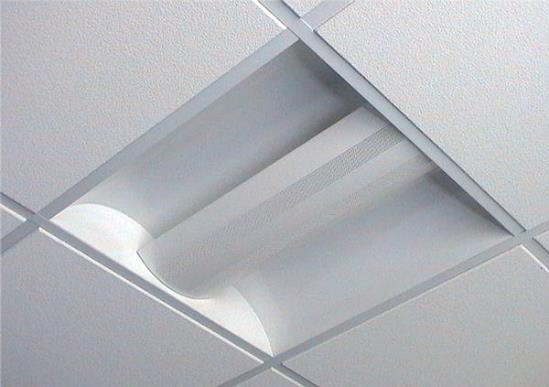 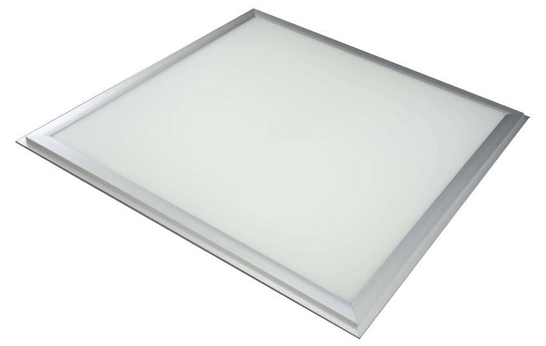 NYT LED ARMATUR– 
DESIGNET TIL AT SKULLE SMIDES UD
EKSISTERENDE ARMATUR– 
MED UDSKIFTELIGE LYSKILDER
[Speaker Notes: Det er gået den forkerte vej i branchen.]
Millioner af lysarmaturer ender som affald
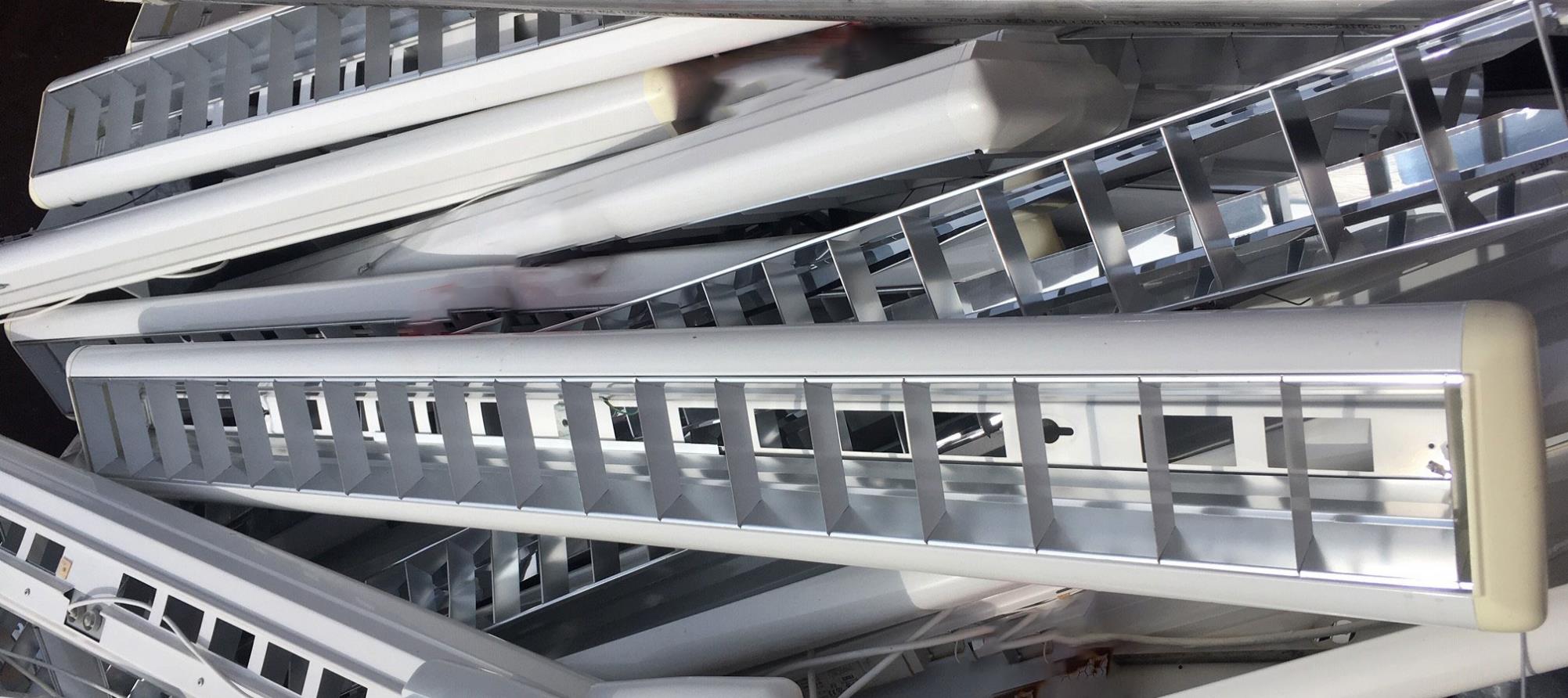 LINEÆR ØKONOMI
Foto: TSCHERNING A/S
[Speaker Notes: Betyder vi har et stort ressourcetab]
Mission: Vise verden at man kan forvandle affald til smukke produkter og skabe en cirkulær forretning
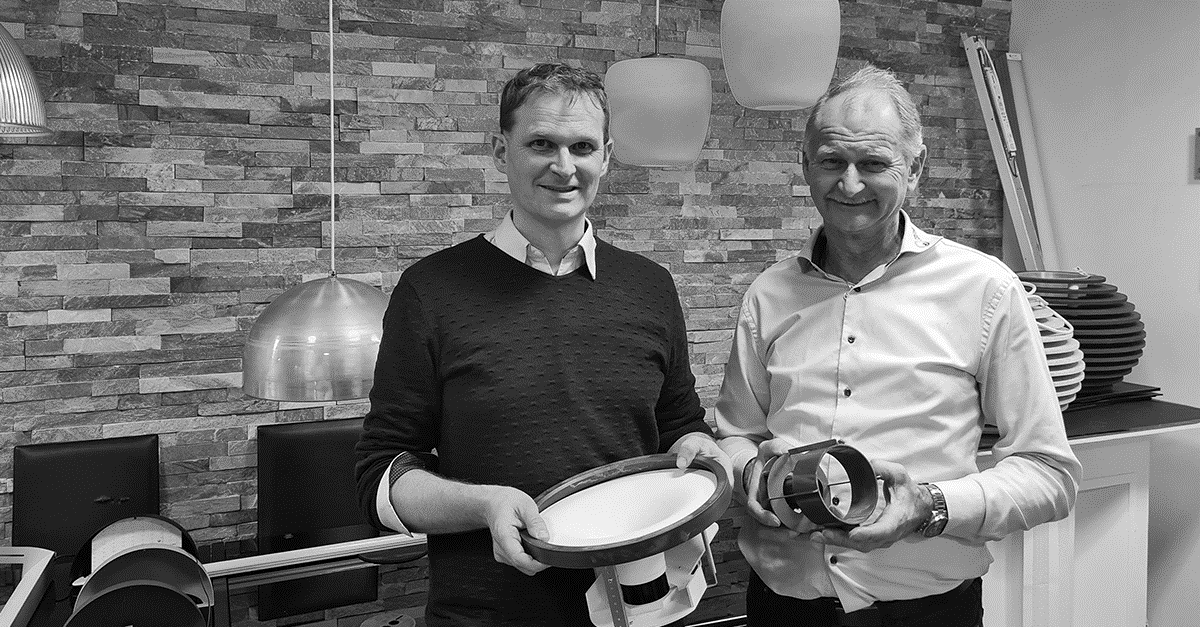 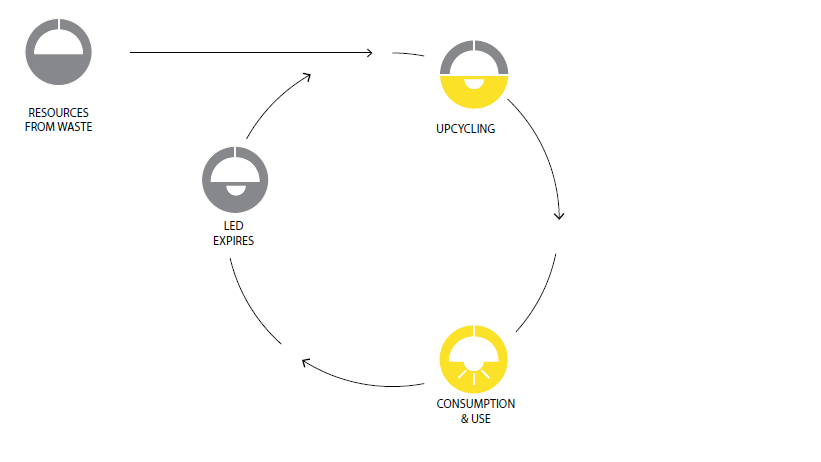 [Speaker Notes: Det var derfor min far og jeg startede FL 5 år siden med et mål om at skabe en cirkulær forretning. Vise at man kan gøre op med ”brug og smid væk kultur” 

Forvandle affald til produkter

Skab cirkulær forretning

Har været en hård kamp men i dag er 13 ansatte]
Vi har udviklet en metode så vi kan opgradere eksisterende armaturer til LED og spare op til 80%
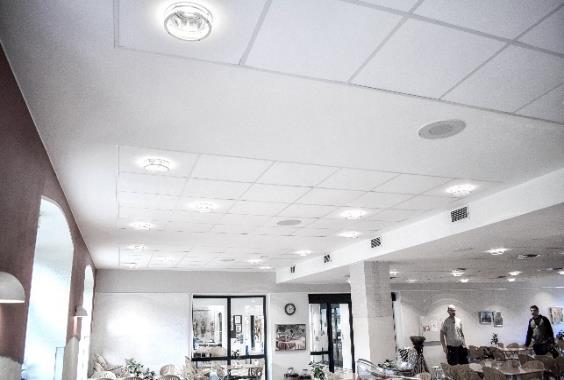 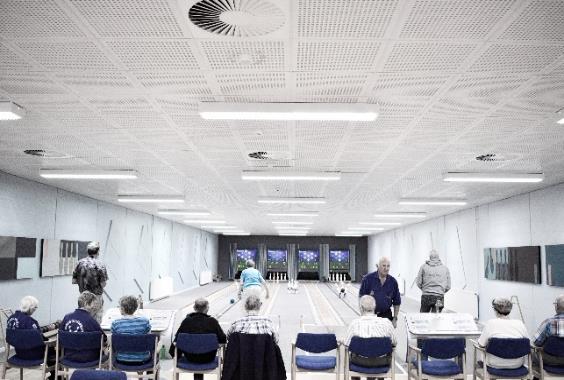 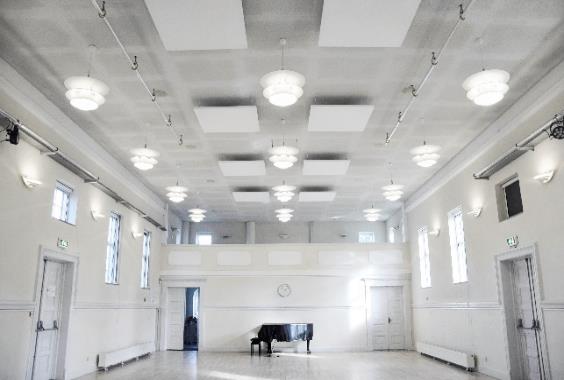 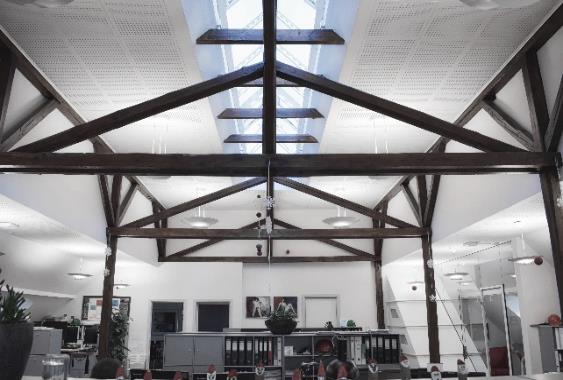 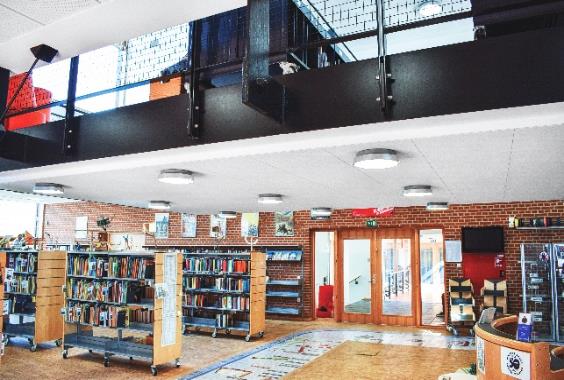 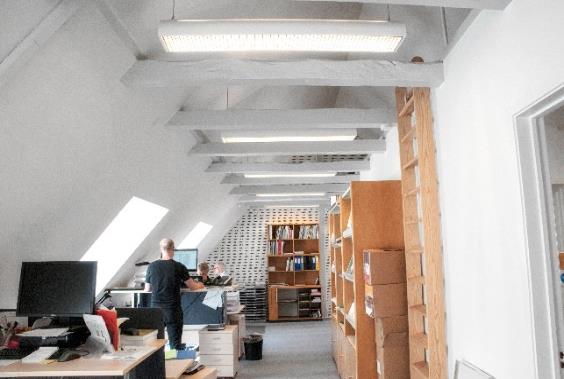 [Speaker Notes: Indtil for et år siden var model baseret på at omdanne eksisterende lysarmaturer i eksisterende bygninger. Så vi leverede LED indsatse som kunne indbygges i lysarmaturenre på stedet.

kunne ikke tage imod gamle lysarmaturer

Vi fik dog flere og flere spørgsmål om, hvorvidt vi ikke kunne tage imod nogle af de lysarmaturer der var tilovers fra renoveringer og nedrivninger.

Derfor undersøgte mulighed for ny forretningsmodel, der gjorde dette muligt. Først med støtte fra Indudstirens fond.]
Modtaget støtte fra Innovation til marked til at implementere ny forretningsmodel
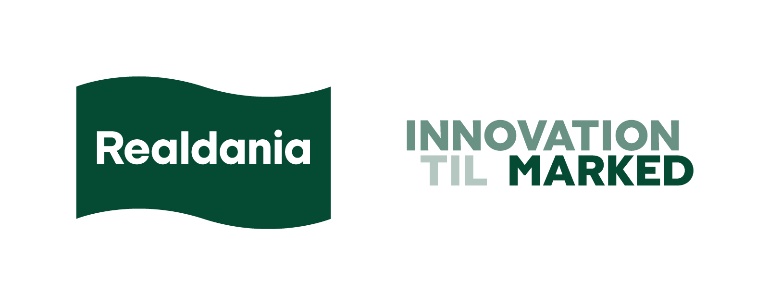 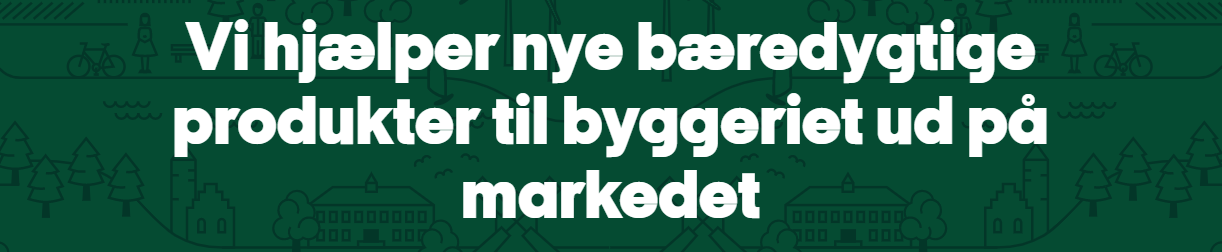 [Speaker Notes: + industriens fond]
[Speaker Notes: Hvad er fordelene ved en bæredygtig løsning

10 min
7 min
5 min]
Der er mange gode grunde til at vælge en bæredygtig lysløsning
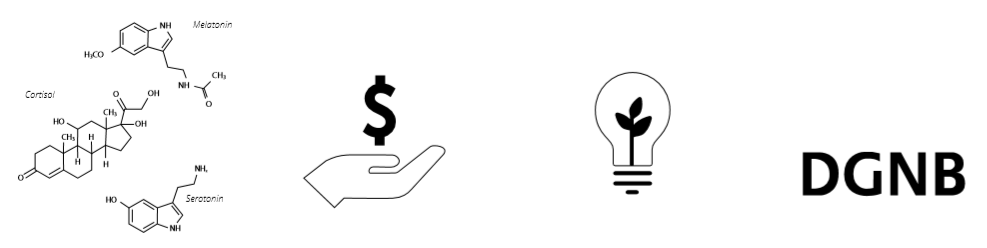 [Speaker Notes: 4 gode grunde til at vælge en bæredygtig løsning. 

Lys er til for menneskerne og ikke bygningerne. Vi arbejder meget med, hvordan vi kan simulere solens lys og påvirke produktionen af hormoner i vores krop og dermed skabe sundere og gladere mennesker. Bæredygtig belysning giver helt unik mulighed for at installere denne teknologi i eksisterende lysarmaturer. 

Vores model er også øknomisk bæredygtig. Konkurrencedygtig, og ser man på TCO meget overlegen, da levetiden for bæredygtig belysning er markant længere end for nye armaturer. 

Så er der bæredygtighed som vil have fokus på i dag. 

Endelig DGNB – som er den certificeringsordning vi har valgt i DK. Og hvor bæredygtig belysing kan bidrage med ekstra point. Som også kort vil komme ind på. 

Men hvor stor en forskel gør bæredygtig belysning egentlig i CO2 regnskabet?]
Henning Larsen sparer 43% ekstra CO2 ved at genbruge frem for at købe nyt
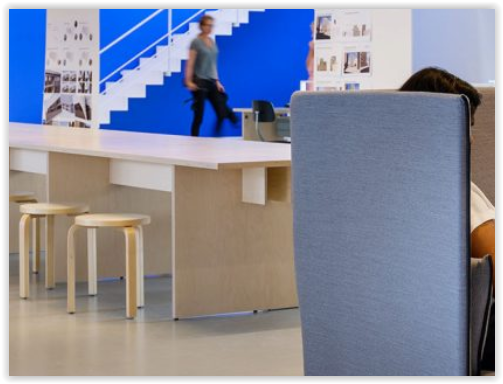 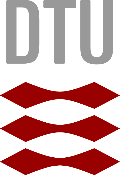 LCA by Asger Wendt Karl and associate professor Morten Birkved from DTU.
[Speaker Notes: Billedet her er fra et projekt 

Stod foran valg smide ud eller genbrug de armaturer de havde.

DTU lavede en LCA også kaldet livscyklus vurderede ressourceforbruget set gennem hele livscyklus. 

En del af opgaven at veje alle de materialer indgik. Sammenlignede løsninger.

Fandt 2 kg. Vs. 225g.  43%

Hvis vi skal se hvor meget det betyder i større skala, så kan vi se på det her projekt]
Ved at genbruge eksisterende armaturer spares der store mængder CO2 og vand
Projekt med 3500 armaturer

Total mængde stål = 12,3 tons
Total CO2 (kg) = 38.500
Total vandforbrug (l) = 4.093.093
Vandforbruget svarer til behovet for frisk drikkevand for 1000 person i næsten 8 år
[Speaker Notes: Stor dansk Medicinal virksomhed. 

Fylder ikke i nærheden af beton.]
Udvinding og produktion af metal er en af de mest forurenende brancher i verden
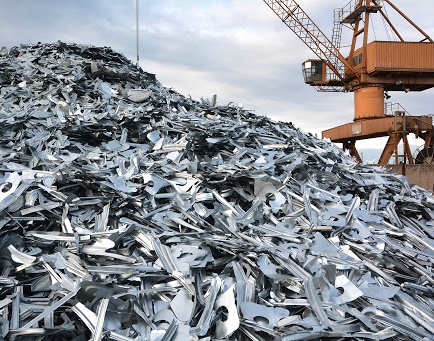 Udledning af partikler og forurening i både luft og vand, samt giftige bi-produkter.

Eksempel på partikler og kemikalier: 
Oxid partikler, bly, chrom, arsenic, polycycliske hydrokulstoffer, nitrogen oxid og sulphur dioxid.
[Speaker Notes: Det har ikke kun betydning for CO2 forbruget. Vigtigt at huske. Metalproduktion en af mest forurerende brancher vi har i verdenen i dag.]
[Speaker Notes: 7 min]
Hvordan udvikler og implementerer man en ny og skalerbar forretningsmodel på et år?
Det har været et hårdt og intenst år
[Speaker Notes: Der har ikke været meget fritid det sidste år.]
Hvordan får man et indblik i hvad der smides ud uden at lave dyre og langvarige screeninger?
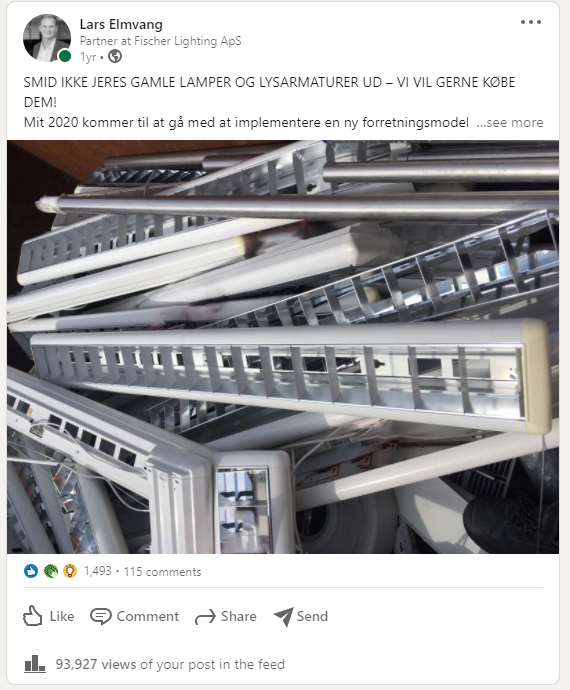 [Speaker Notes: Hvordan får man et hurtigt indblik i hvad der findes på markedet i større mængder uden at bruge for store ressourcer på det?]
Vi fik tilbudt flere tusinde gamle lysarmaturer
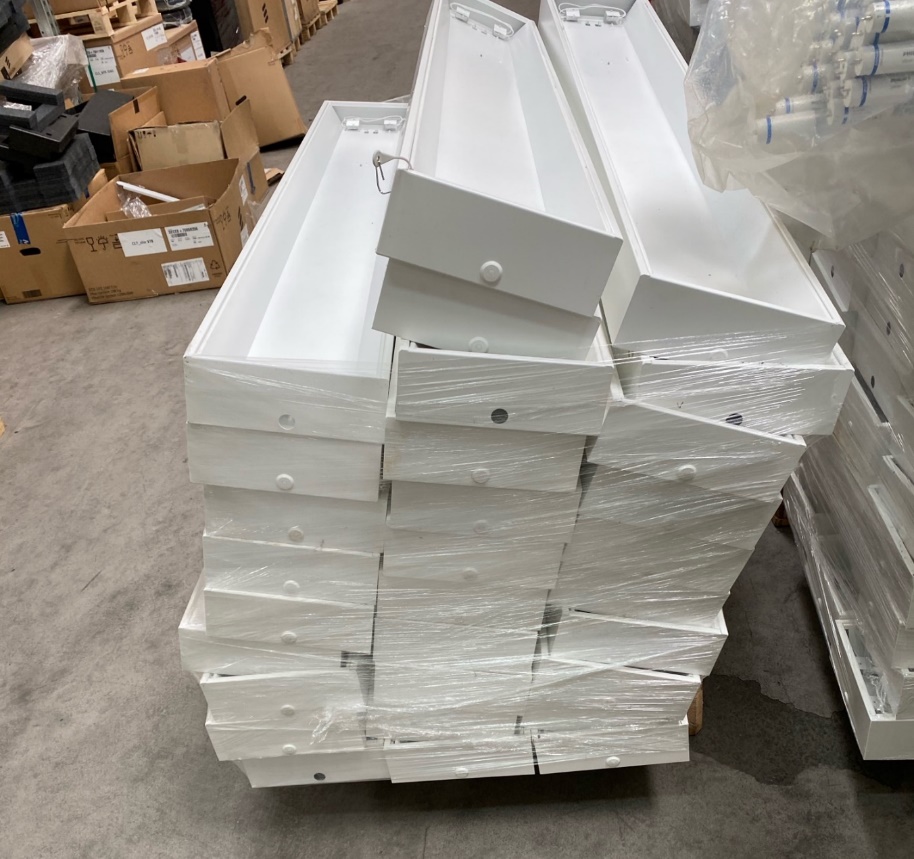 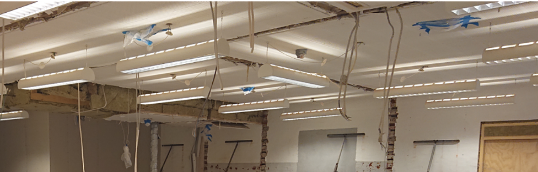 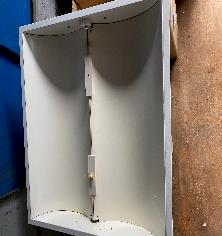 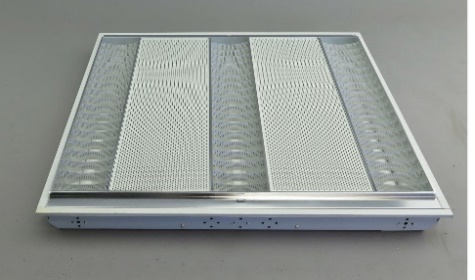 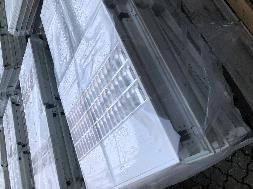 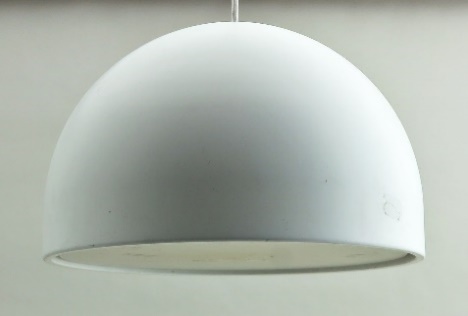 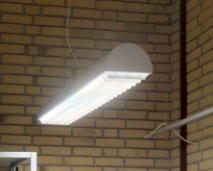 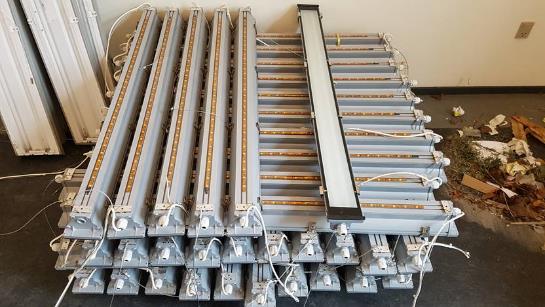 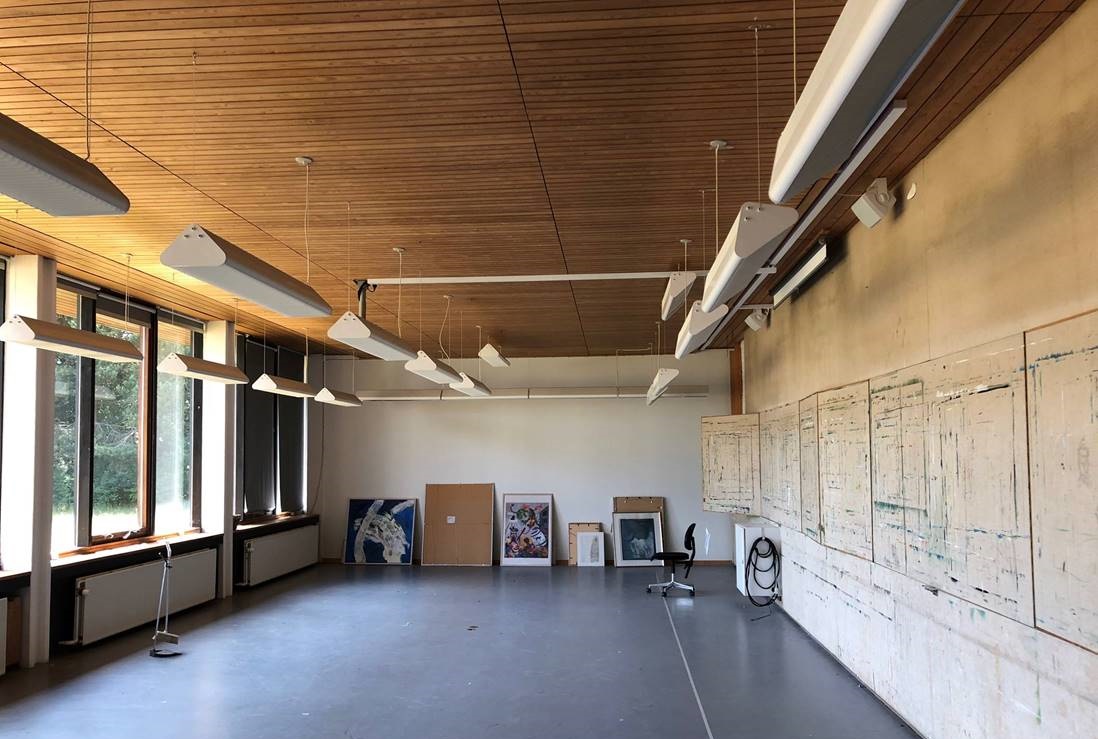 [Speaker Notes: I 2 uger var jeg helt lagt ned med henvendelser om folk der gernne
Gjorde det muligt at lave en kortlægning. Sammen med den information vi allerede havde for de projekter vi selv havde gennemført. 

Det næste var at finde nogle eksperter, der kunne hjælpe os med at finde ud af hvad vi skulle gøre med de her gamle lamper.]
Kataloget er udviklet i samarbejde med SHL, som har vurderet de æstetiske kvaliteter
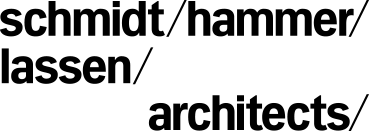 Der har været fokus på at finde skalerbare materialer af god kvalitet
[Speaker Notes: Også designmæssig kvalitet

Et eksempel på et af de armaturtyper vi har taget med i kataloget er dette.]
Hvad kan vi gøre for at skabe et attraktivt armatur ud af gamle Netto kasser?
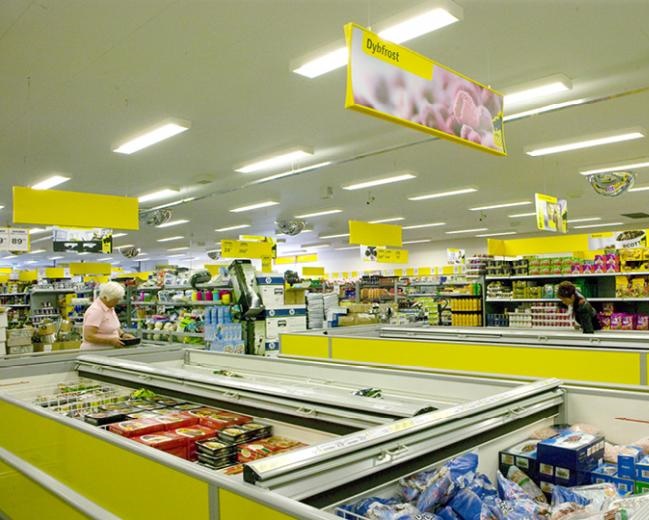 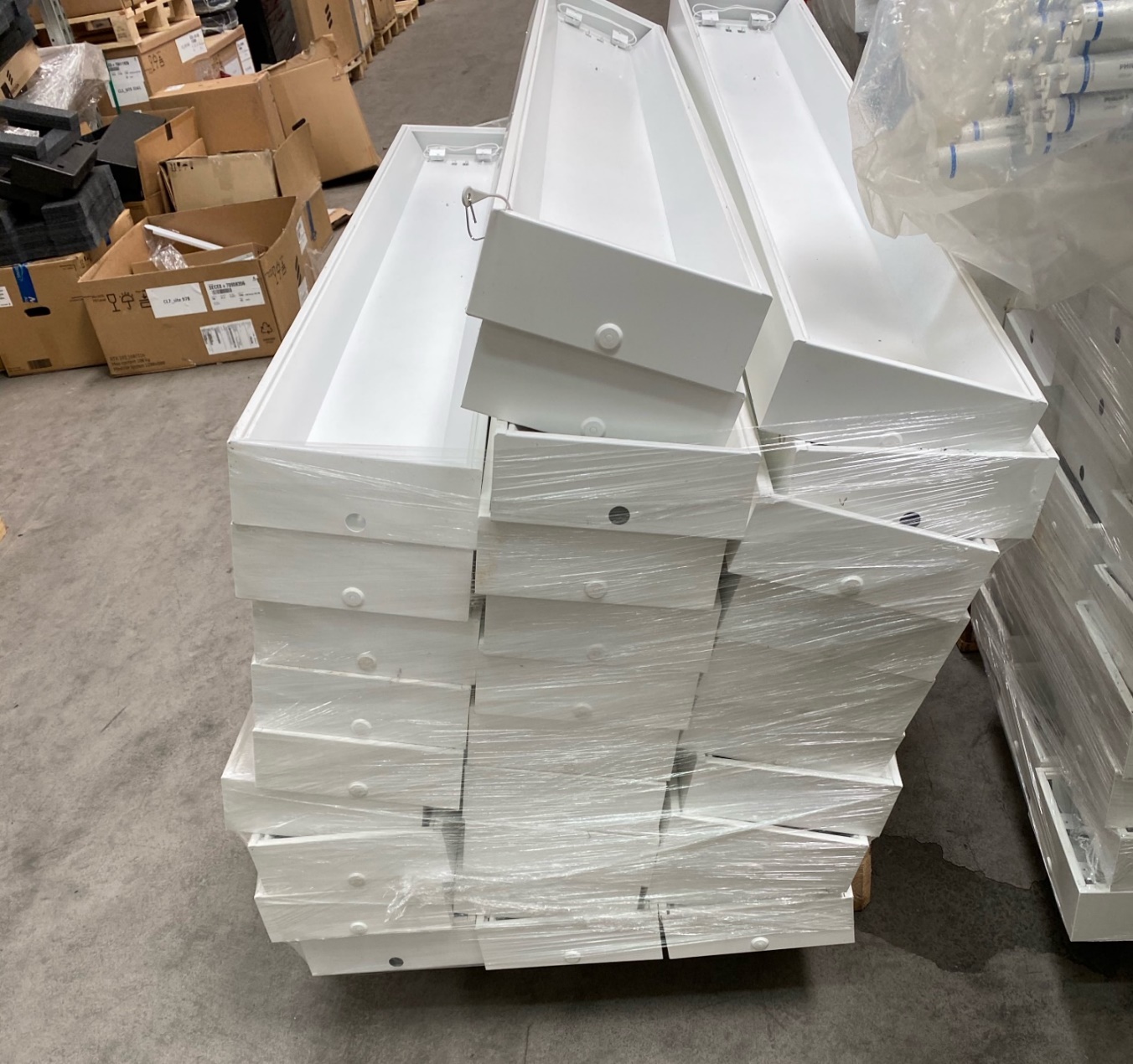 [Speaker Notes: Stammer fra Nettobutikker

38.000

Udfordringen at ikke attraktivt. Så i designproces set på hvordan kunne lave om på det.]
Et helt nyt udtryk og design med den nyeste LED teknologi
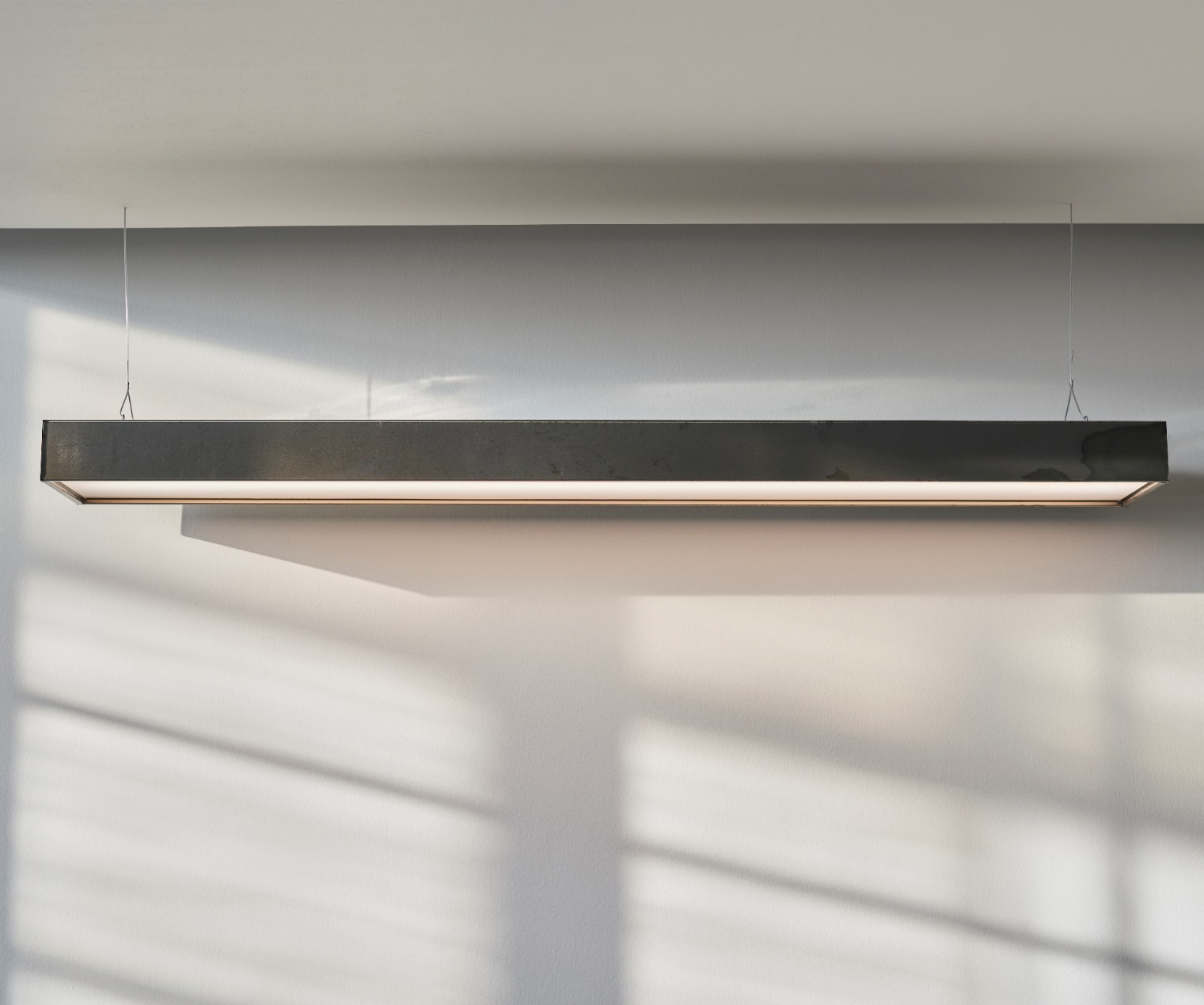 Hvordan kan vi skabe et nyt attraktivt produkt ud af disse gamle lamper?
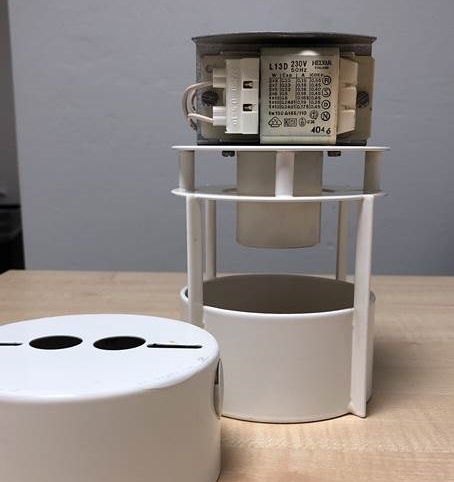 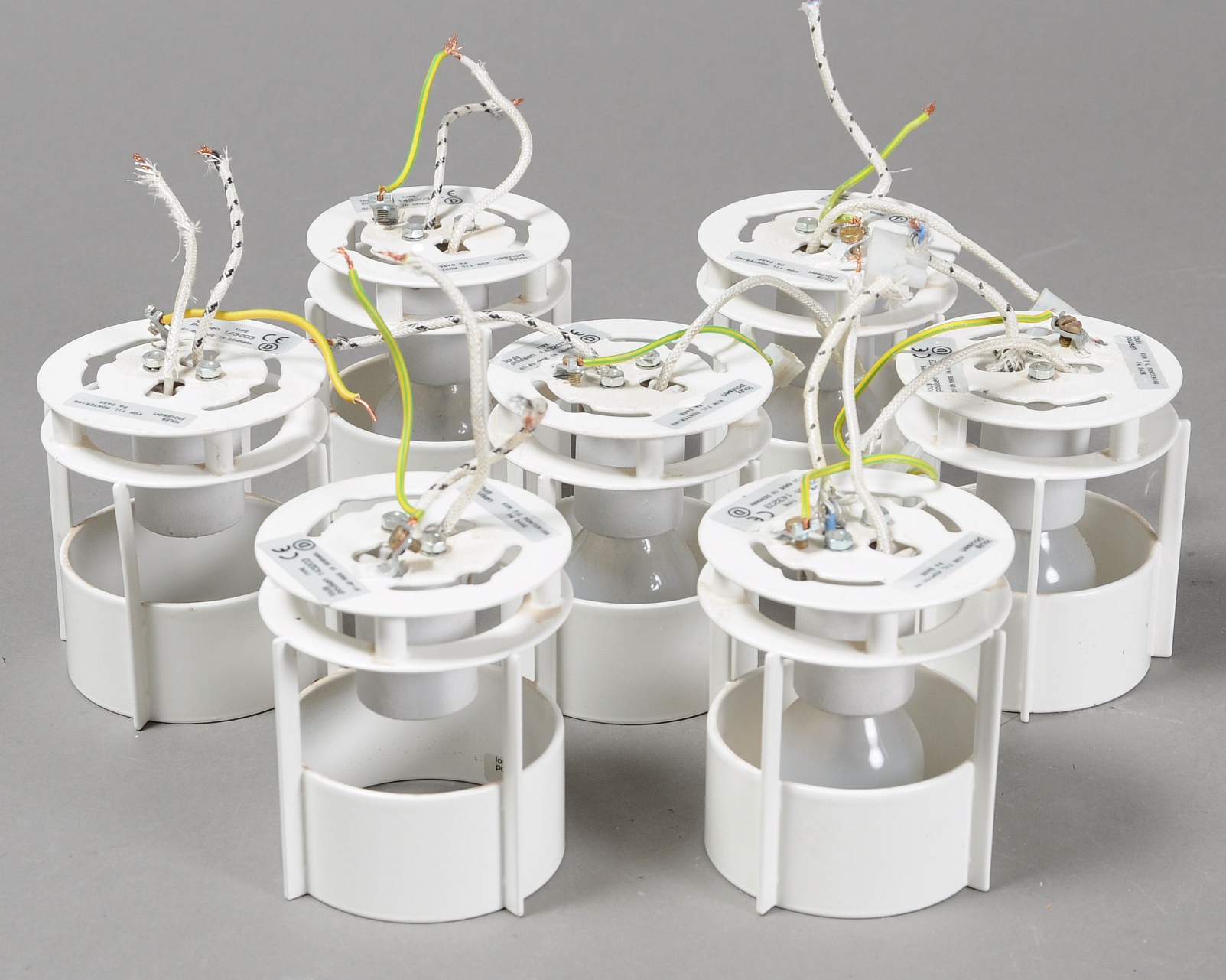 Ny funktion i form af spot/pendel
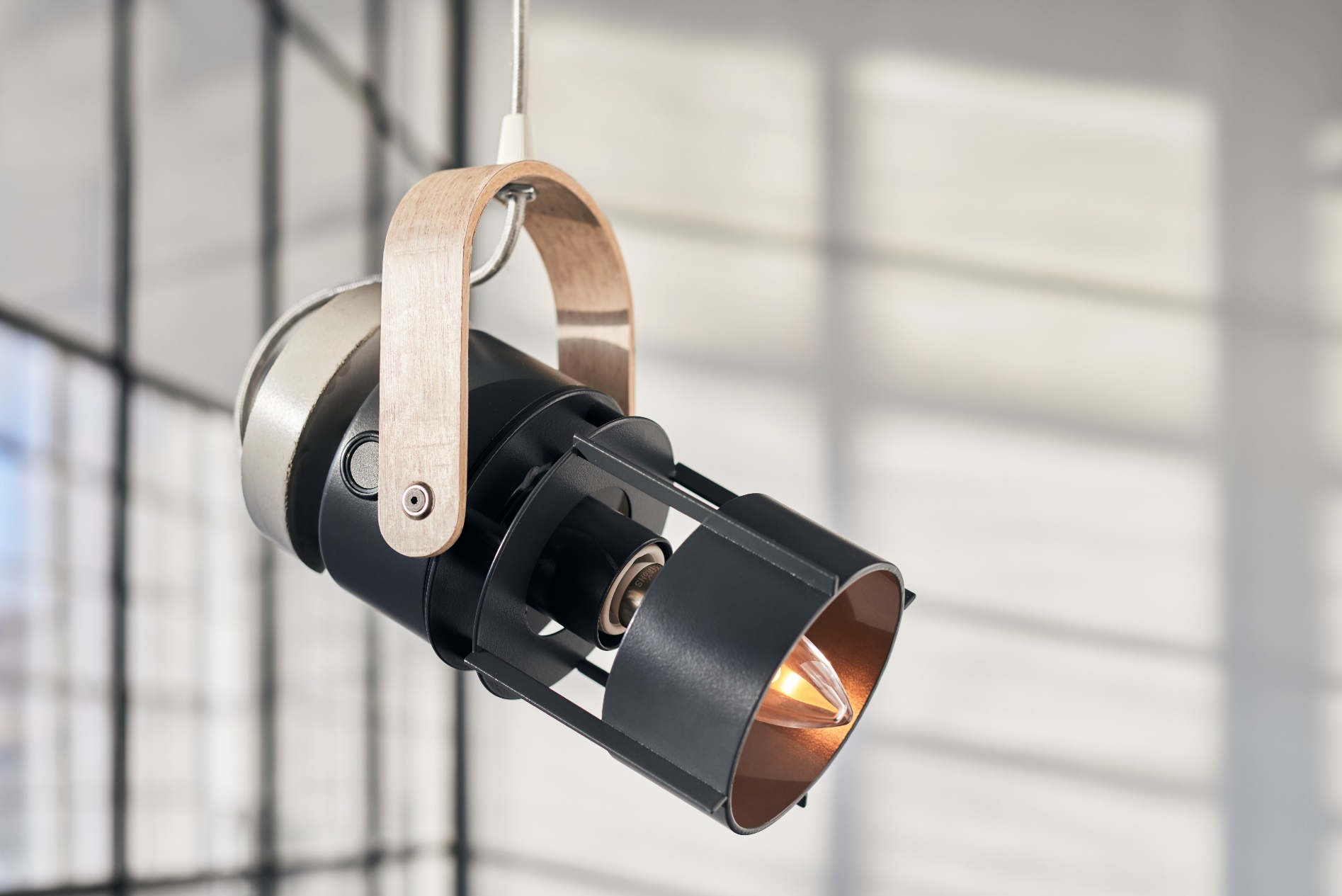 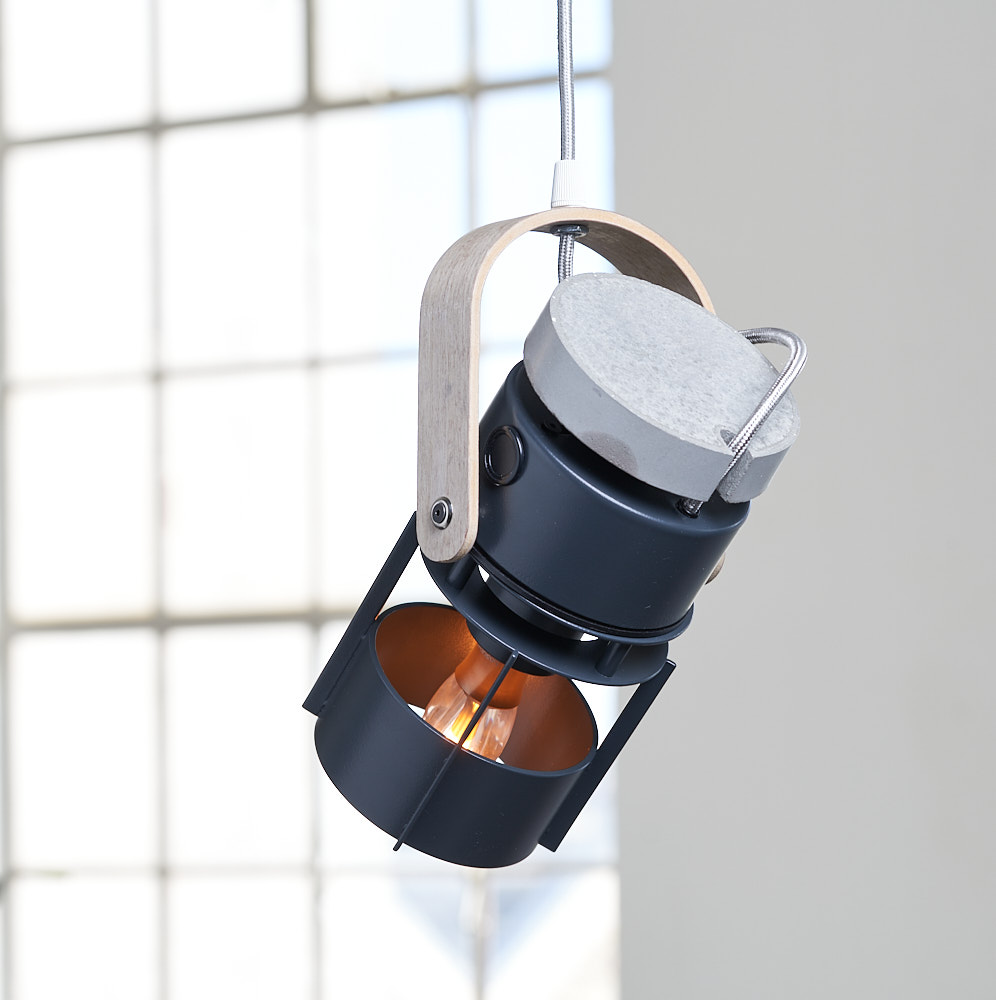 [Speaker Notes: Eksempler på hvordan arbejder med ReDEsign 

Derudover producerer vi også nye produkter]
Der er indsat ny LED teknologi af højeste kvalitet, med udskiftelige komponenter og min. 5 års garanti
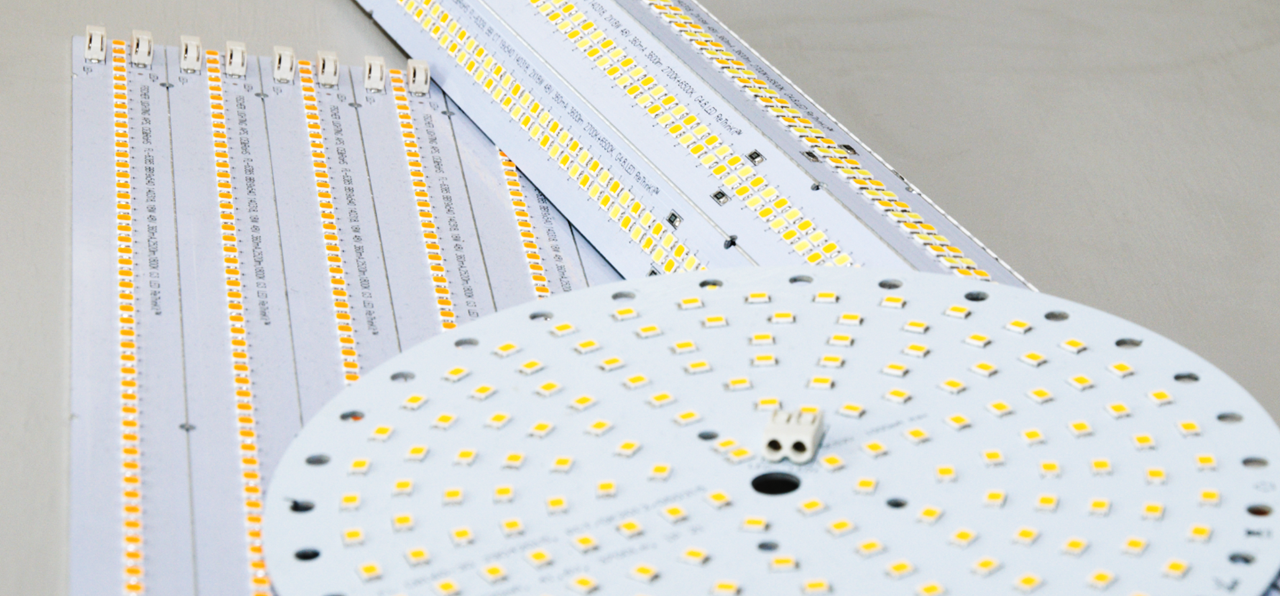 Det er vigtigt at få det optimale lys ud af armaturerne
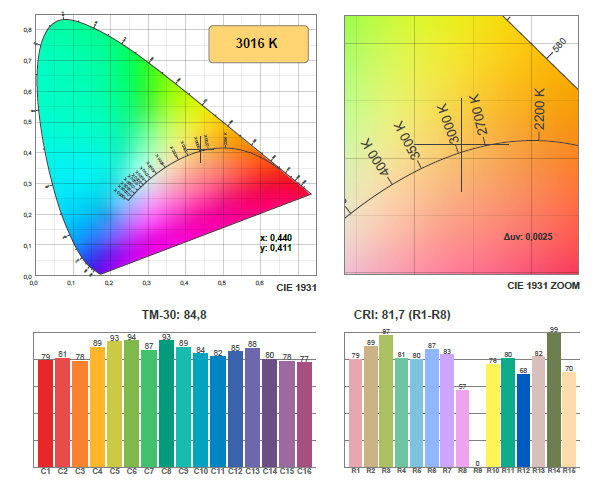 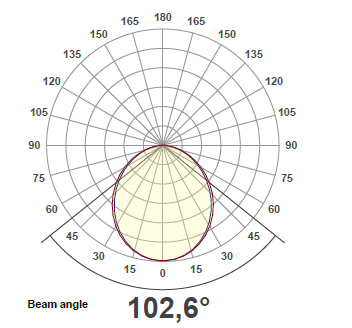 [Speaker Notes: Vi skaber lys for brugerne. Lys vs. Energibesparelse.

Kasserne ikke bygget til LED

Hvis bevæger os over på Supply chain…]
Den største udfordring er, at få fjernet den gamle elektronik og få installeret den nye
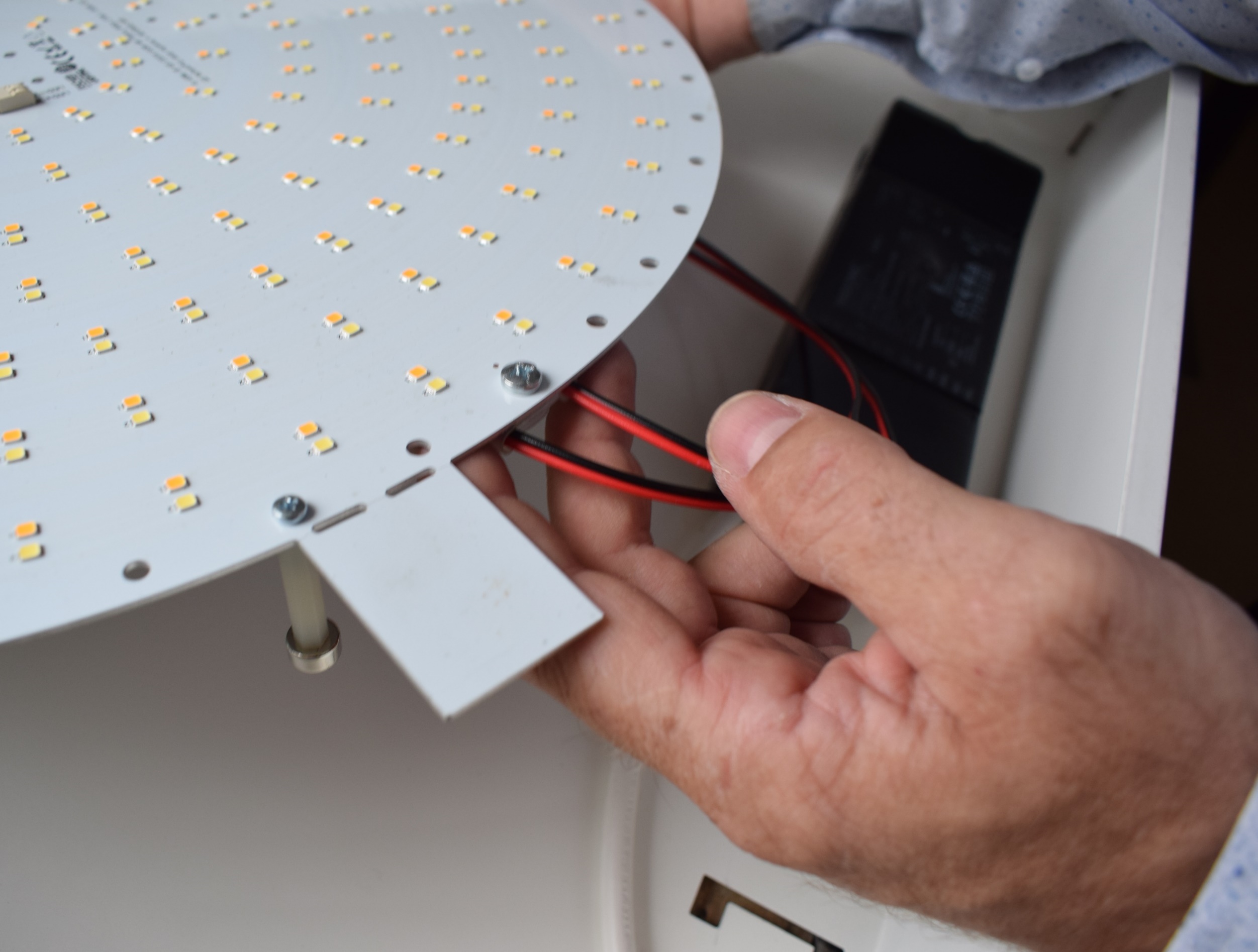 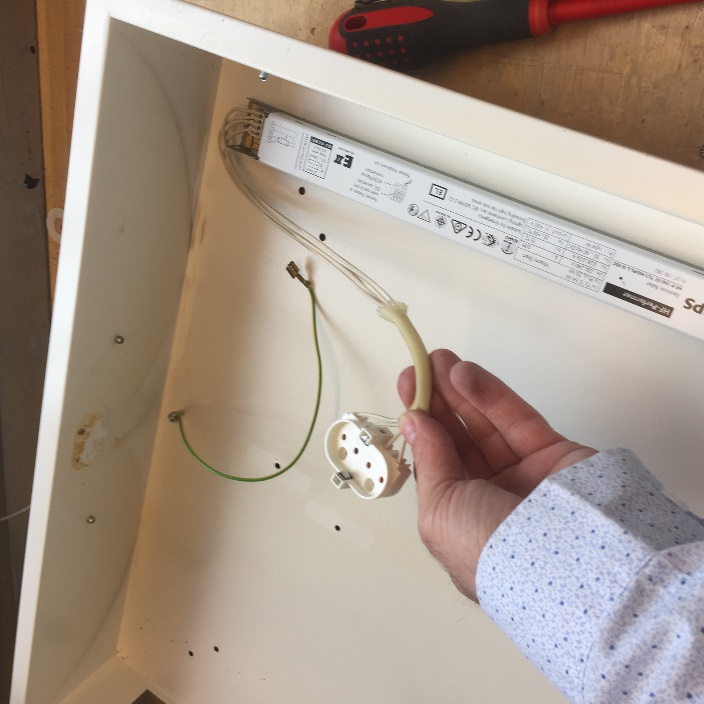 [Speaker Notes: Logistik er en del af udfordringen, men største er at fjerne…

Arbejdsopgave som ikke kræver særlige faglige kompetencer, men kræver manuelt arbejde. 

Det ser vi faktisk som positivt. 

Giver mulighed for social bæredygtighed.]
Cirkulær økonomi giver mulighed for social bæredygtighed
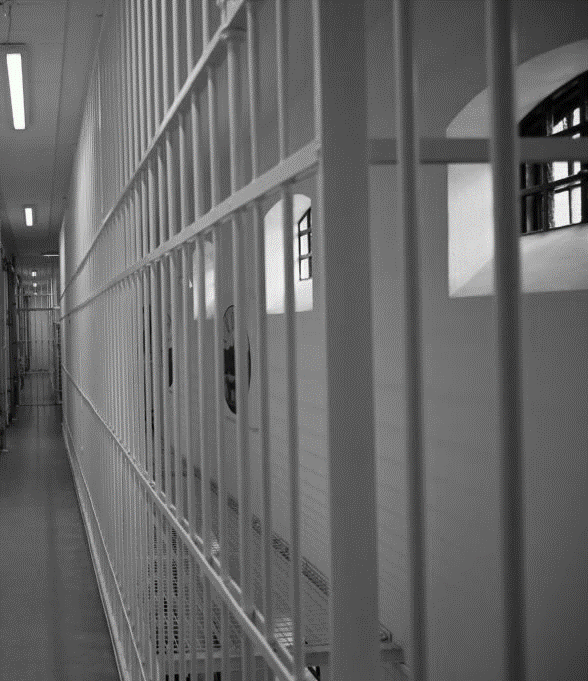 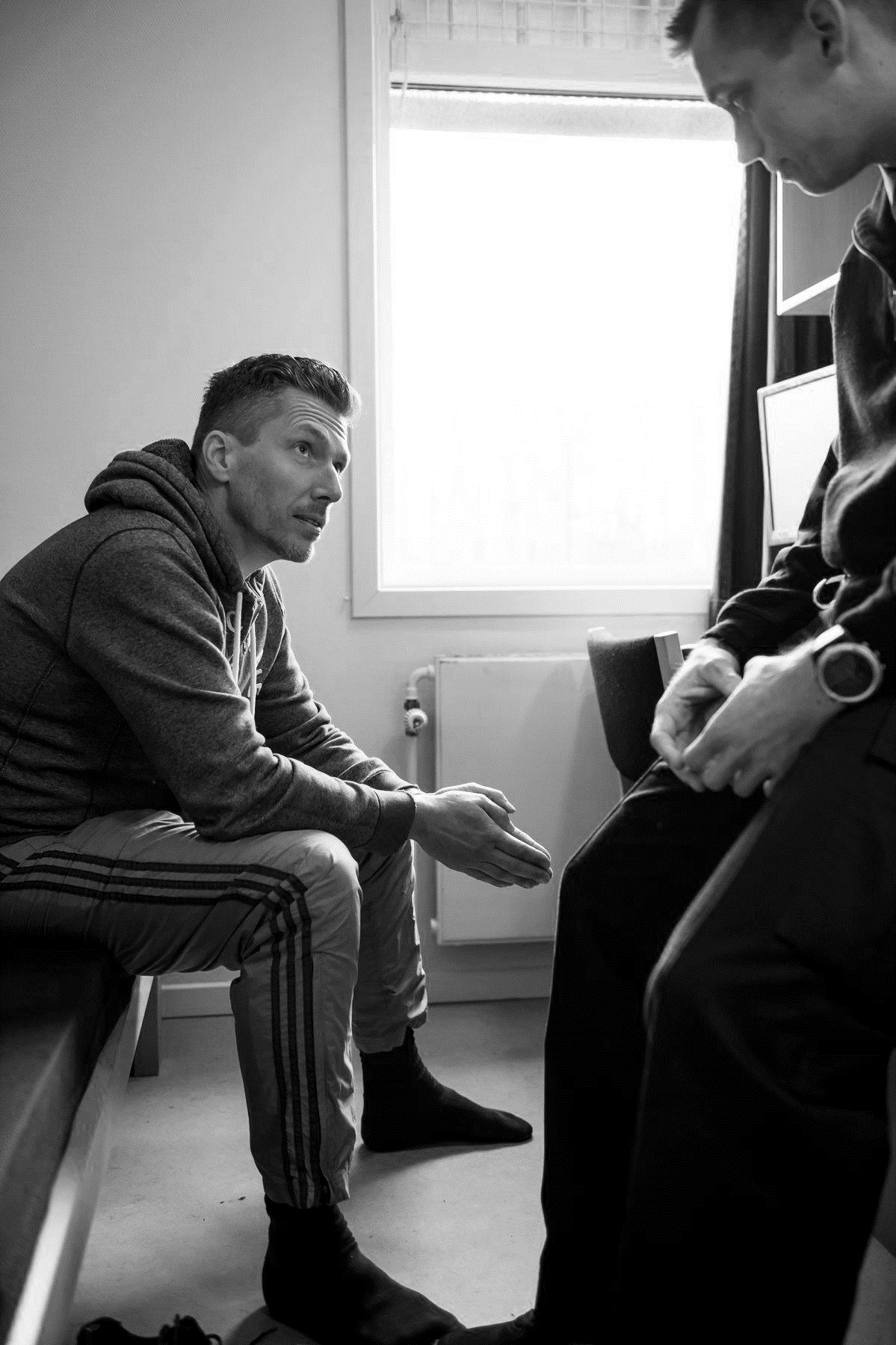 Arbejdsopgaver som ikke kræver særlige kompetencer

Vil gøre en social forskel

Vi er nomineret til CSR specialprisen 2021.
[Speaker Notes: Set på hvordan kan vi bruge dette koncept til også at gøre en social forskel.

Lavet aftaler med sociale værksteder med mennesker på kanten af arbejdsmarkedet eller fysisk/psykisk udfordrede personer 

Og fængselsvæsenet i DK. 

I forhold til fængslet. Selv været nede og besøge Roskilde Arrest som vi blandt andet samarbejder med. 

Overrasket over hvor meget det her arbejde egentlig betyder for dem. Der er en venteliste for at komme til at arbejde på værkstedet, og de indsatte som udføre arbejdet her er helt utrolig glade og stolte over at kunne få lov til at udføre dette arbejde.]
Vi har indsamlet flere tusinde gamle lysarmaturer
[Speaker Notes: I forhold til logistikken.

Så har jeg fyldt lageret rigtig godt op med gamle lysarmaturer lige nu. Så vi har meget stor leveringssikkerhed lige nu.

Udfordringen er, at jeg ikke har kunne sige ja til alle de lysarmaturer jeg er blevet tilbudt, da jeg så skulle bruge rigtig mange lagre. 

Så det svære ved en forretningsmodel som vores er at kunne balancere udbud og efterspørgsel for vi kan ikke bare trykke på en knap og producere nye lysarmaturer. 

Derfor er det vigtigt at udvælge nogle typer som der bliver smidt rigtig mange ud af. 

Efter at have fået styr på supply chainen næste skridt at gennemføre flere testprojekter.]
Rønnebærhus – Rudersdal Kommune
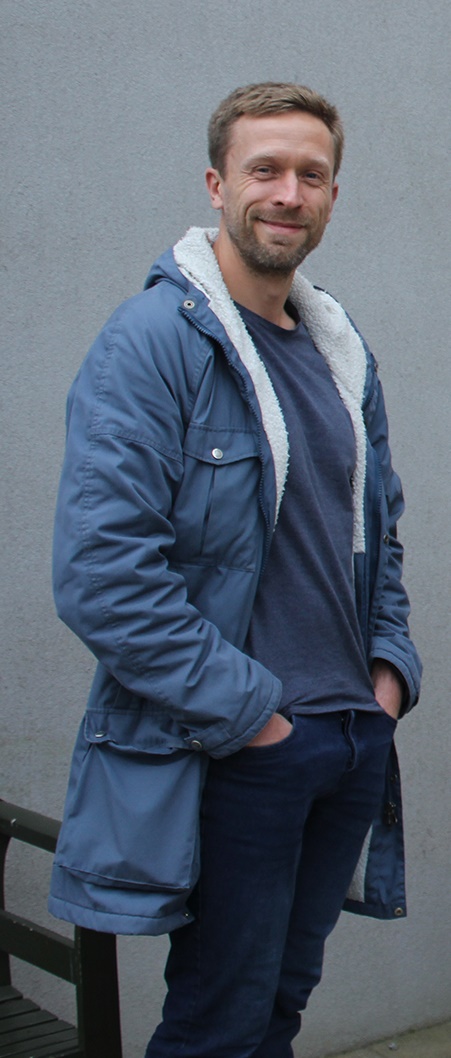 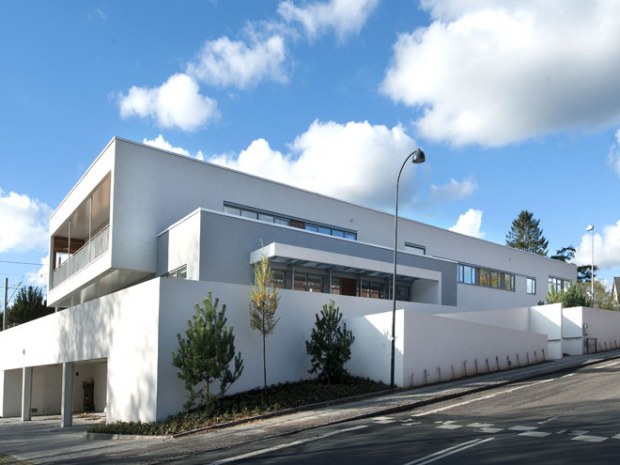 ”For det første gør vi det, fordi det giver en regulær energibesparelse. Det er egentlig det, der driver vores investering. 

Dernæst er det en gevinst, at vi kan benytte renoverede armaturer, da vi har et generelt fokus på at genbruge”

Søren Hansen, Energichef i Rudersdal.
[Speaker Notes: Et af disse projekter Rønnebærhus. 

Aktivitetscenter i Rudersdal Kommune.

Vigtigt at pointere at Rudersdal først og fremmest gennemførte projektet fordi, at der var en god business case. Men derudover også fordi, at de som kommune også har fået øjnene op for at det ikke er nok udelukkende at se på energifrobruget de er også nødt til at se på, hvordan man kan genbruge og reducere materialeforbruget.]
Vi indsamlede 400 gamle 60x60 lysrørsarmaturer fra NCC
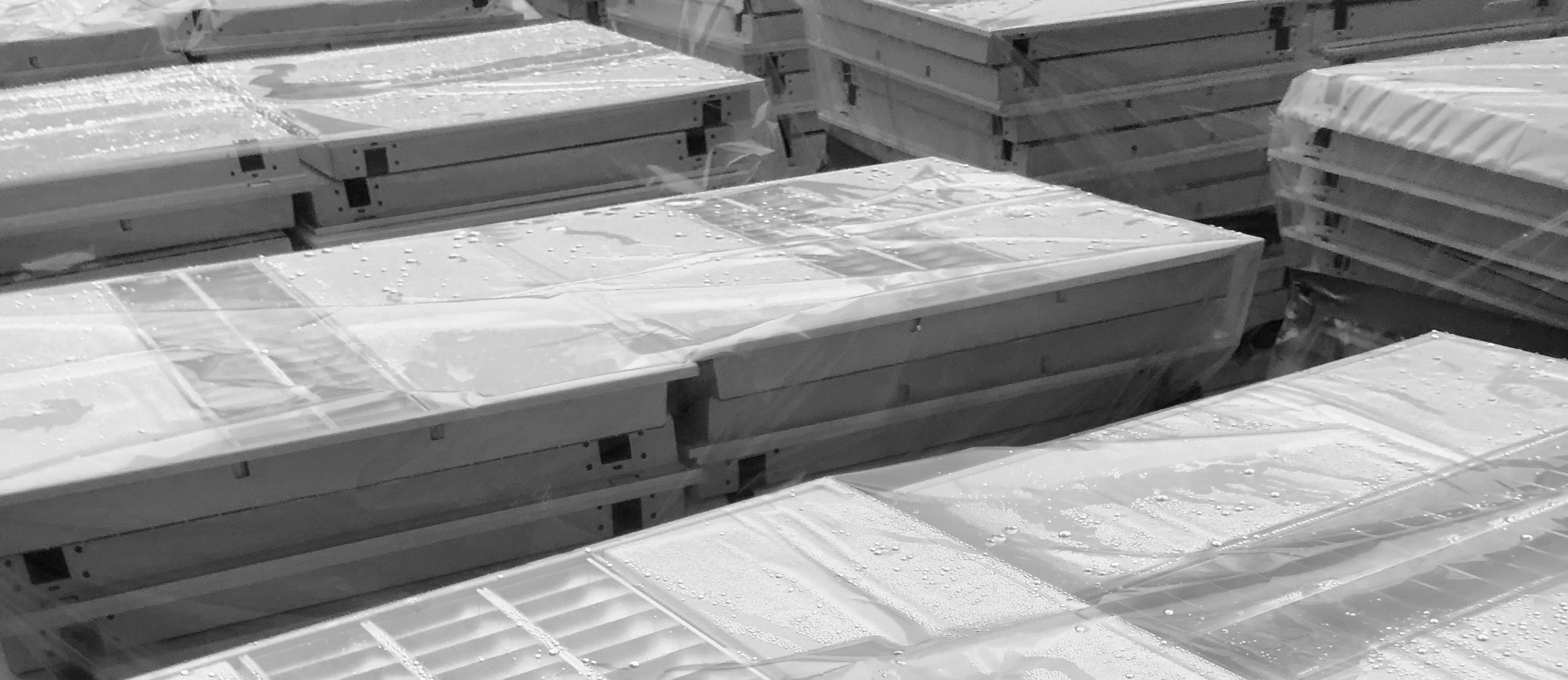 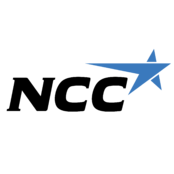 [Speaker Notes: Til projektet her fik vi blandt andet 400 gamle lysrørsarmaturer fra NCC fra en renovering af deres domicil.]
De gamle armaturkasser blev opgraderet og sat op
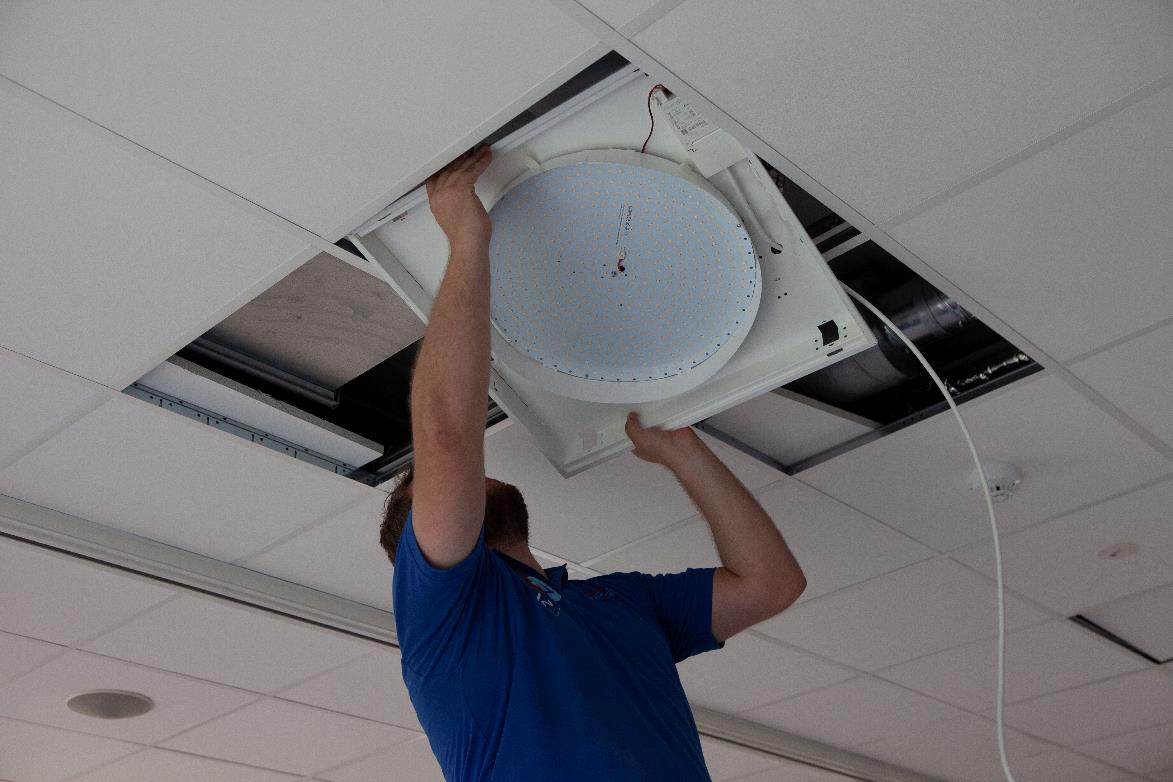 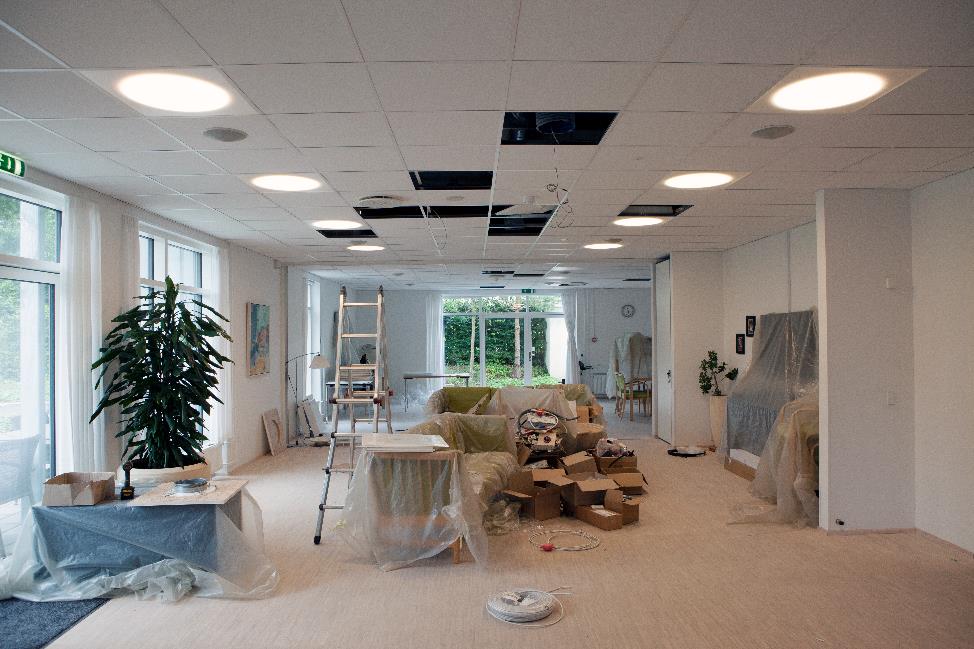 Indsæt billede i bedre opløsning + et mere
[Speaker Notes: Derefter blev elektronikken fjernet i de gamle kasser og der blev indsat helt ny LED teknologi i de gamle kasser.

Kasserne blev sat op og til sidst blev der sat en diffus plade foran, der også spreder lyset godt, så slutresultat ser sådan her ud:]
Det færdige resultat
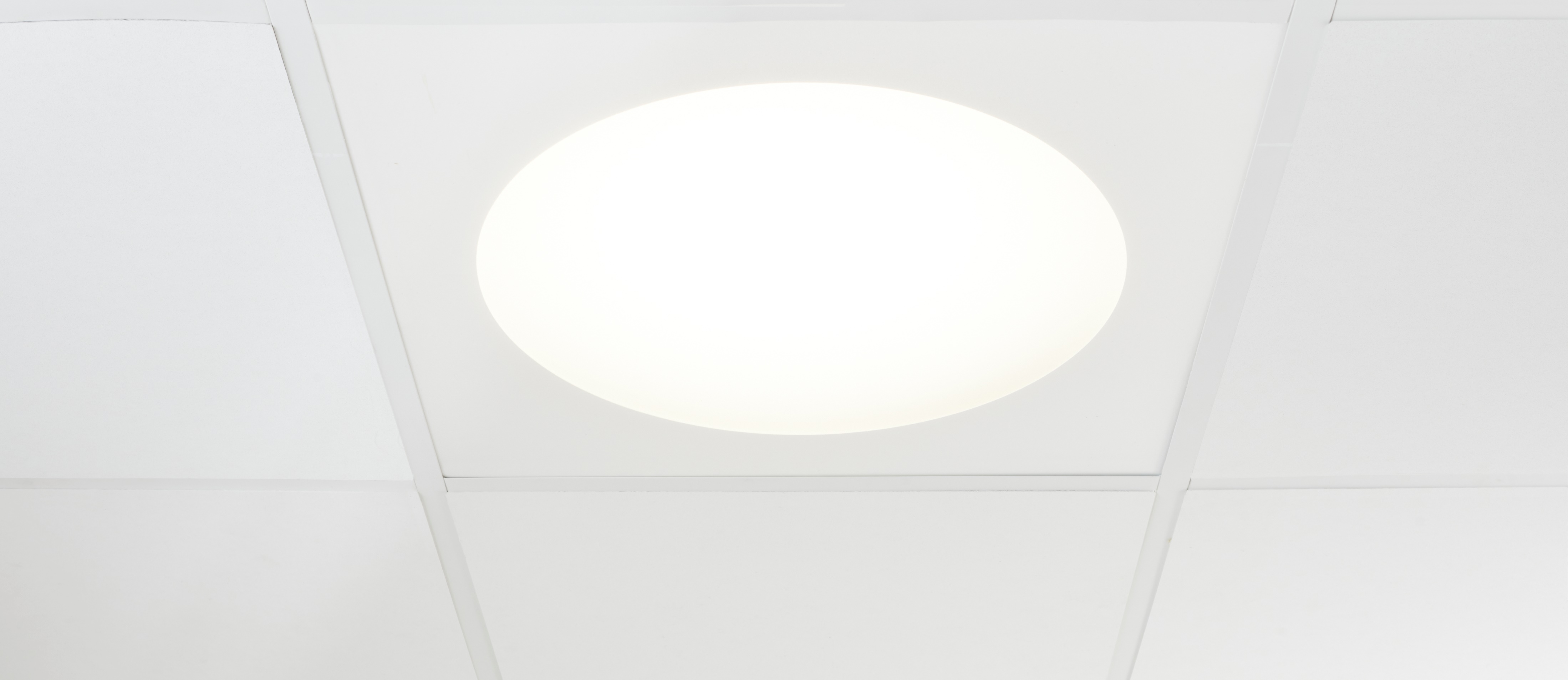 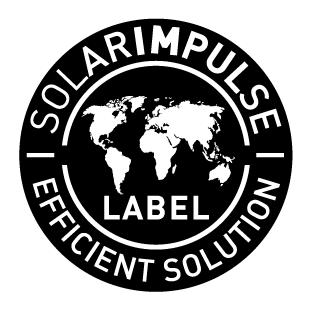 [Speaker Notes: Kåret til en af verdens 1000 mest skalerbare bæredygtige løsninger.]
Næste skur – Skure af genbrugsmaterialer
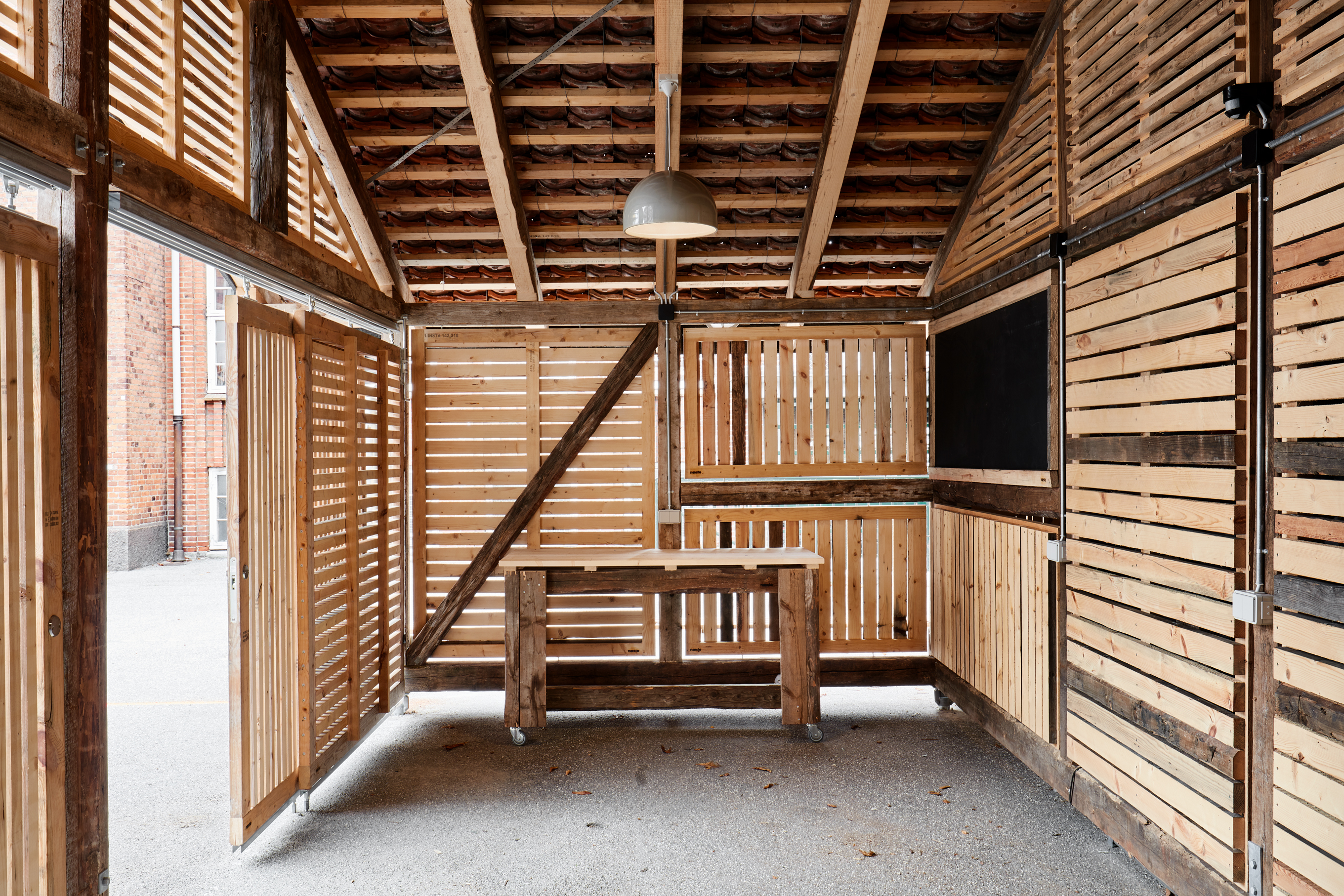 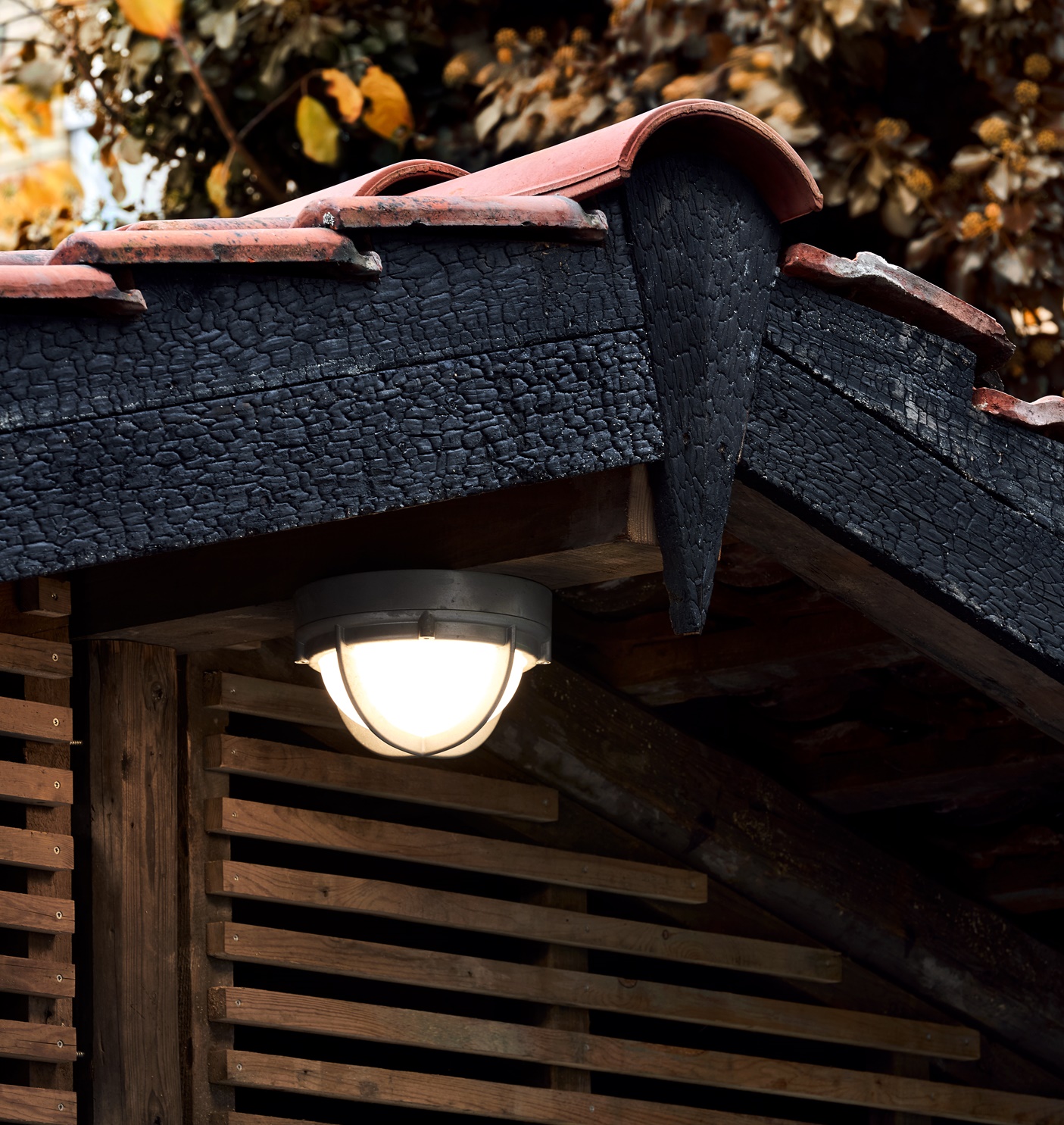 [Speaker Notes: Et andet demoprojekt er Næste skur, hvor vi har leveret alt belysningen. 

Smukke skure lavet af genbrugsmaterialer. 

Det vigtige her at armaturerne skulle have godt med patina.

Næste skridt i processen at dokumentere det hele. Især bæredygtigheden.]
Hvordan dokumenterer man bæredygtigheden?
Rigtig mange ”grønne” lovprisninger

Meget lidt dokumentation

Ingen certificeringsordning for belysning
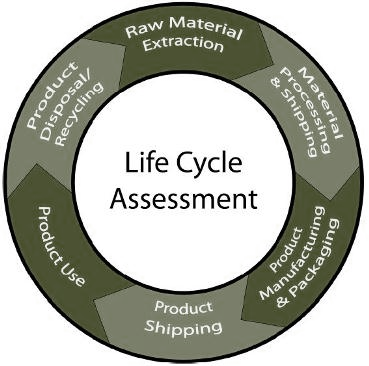 [Speaker Notes: Hvis man ikke ved hvordan man kan måle det eller hvad bæredygtighed er, så kan man heller ikke tage højde for det. 

LCA som kort var inden på. 

Hvis de her ord er fremmedord for jer og i gerne vil lære mere, så tag endelig fat i mig.

Dyr og tung proces. Men den eneste vej frem. Derfor….]
Vi har som den første lysvirksomhed i Danmark udviklet EPD’er for vores mest populære løsninger
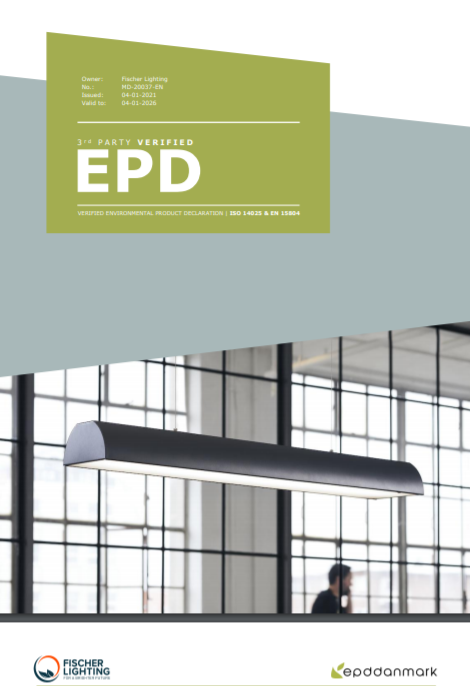 [Speaker Notes: Et ord som man ligeså godt kan vende sig til. EPD. Environmental Product Declaration. Miljøaftrykket…

Baseret på en LCA

Vi kan derfor dokumentere effekten af at genbruge. 3 parts verificeret. Udarbejdet af Rambøll og verificeret af Cowi.]
Løsningerne kan bidrage positivt til 46,3% af pointene i DGNB
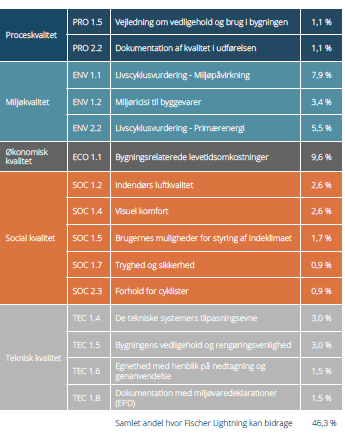 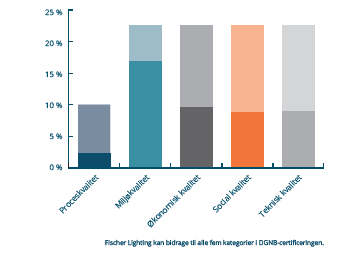 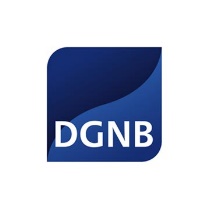 [Speaker Notes: EPD gør det også muligt at kunne dokumentere mange af de ting som giver Point i DGNB som er den certificereingsordning vi bruger i Danmark for bæredygtigt byggeri. 

Vi kan bidrage op til 46% ikke at vi kan give det.]
Vi arbejder med tre forskellige koncepter
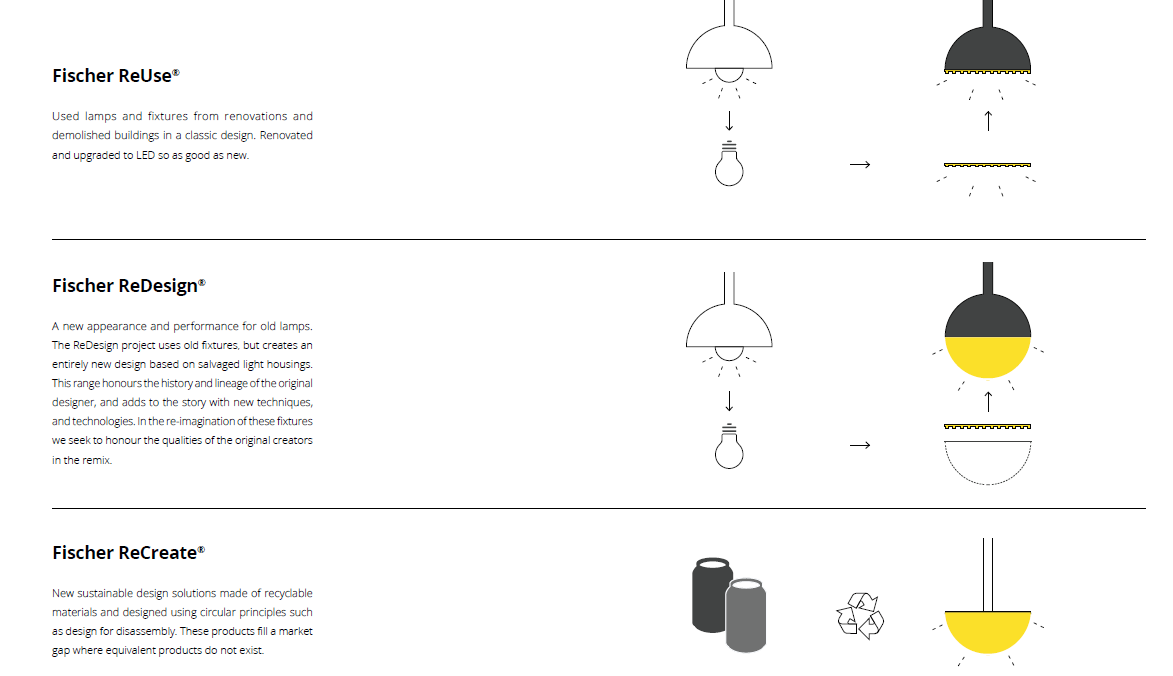 Vi har udvalgt et sortiment, som kan levere alt det lys som er nødvendigt for et moderne kontor, skole mv.
[Speaker Notes: Hvis starter med at se et eksempel på ReUse]
ReUse - Quarto
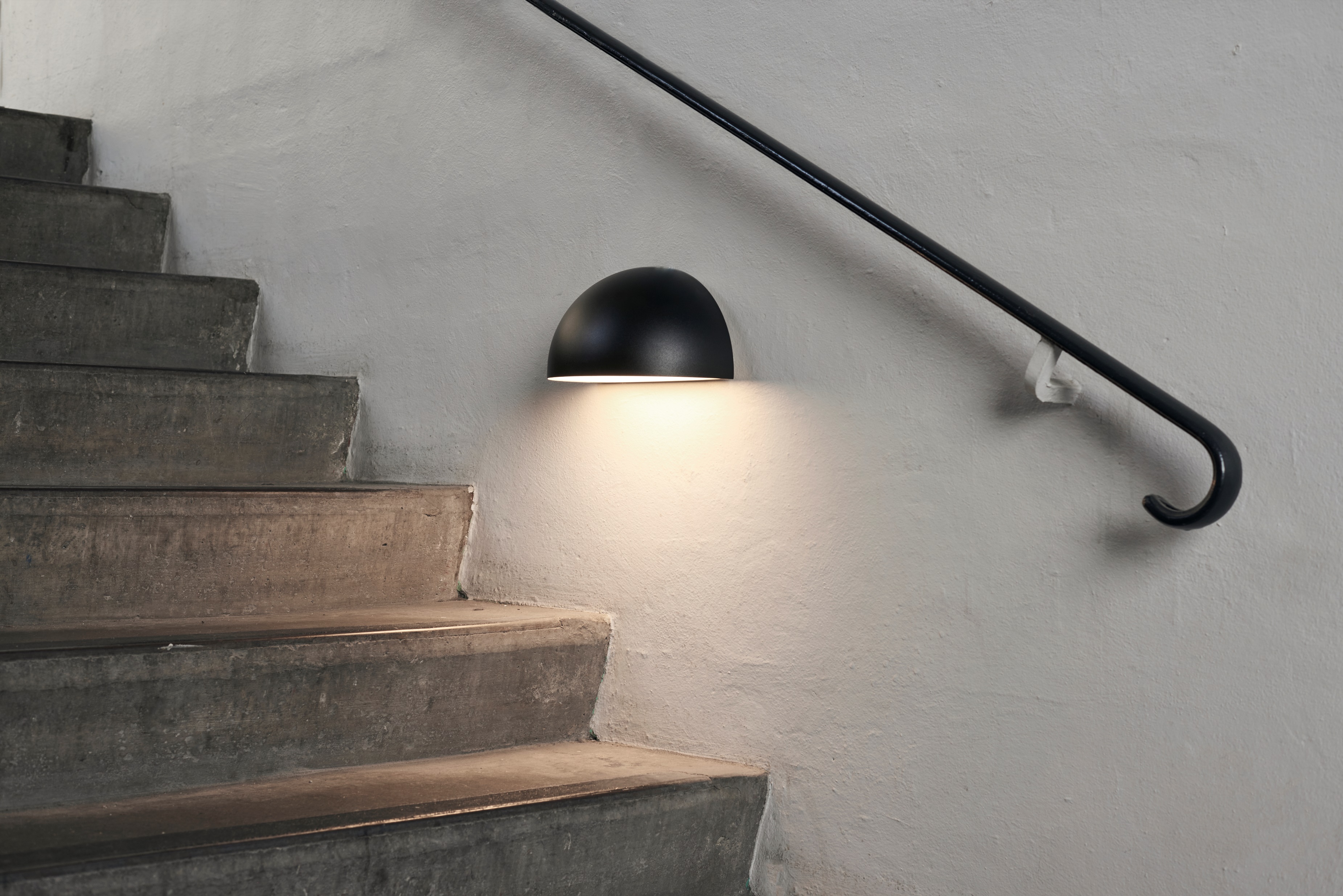 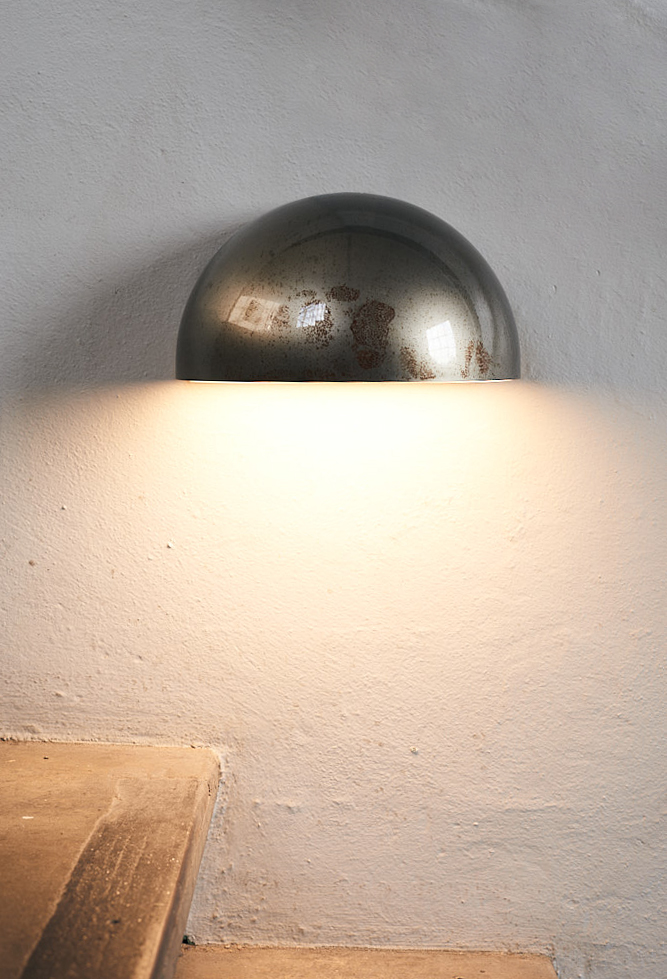 [Speaker Notes: Som oprindeligt er produceret af Focus Lighting.]
ReDesign - Natural History
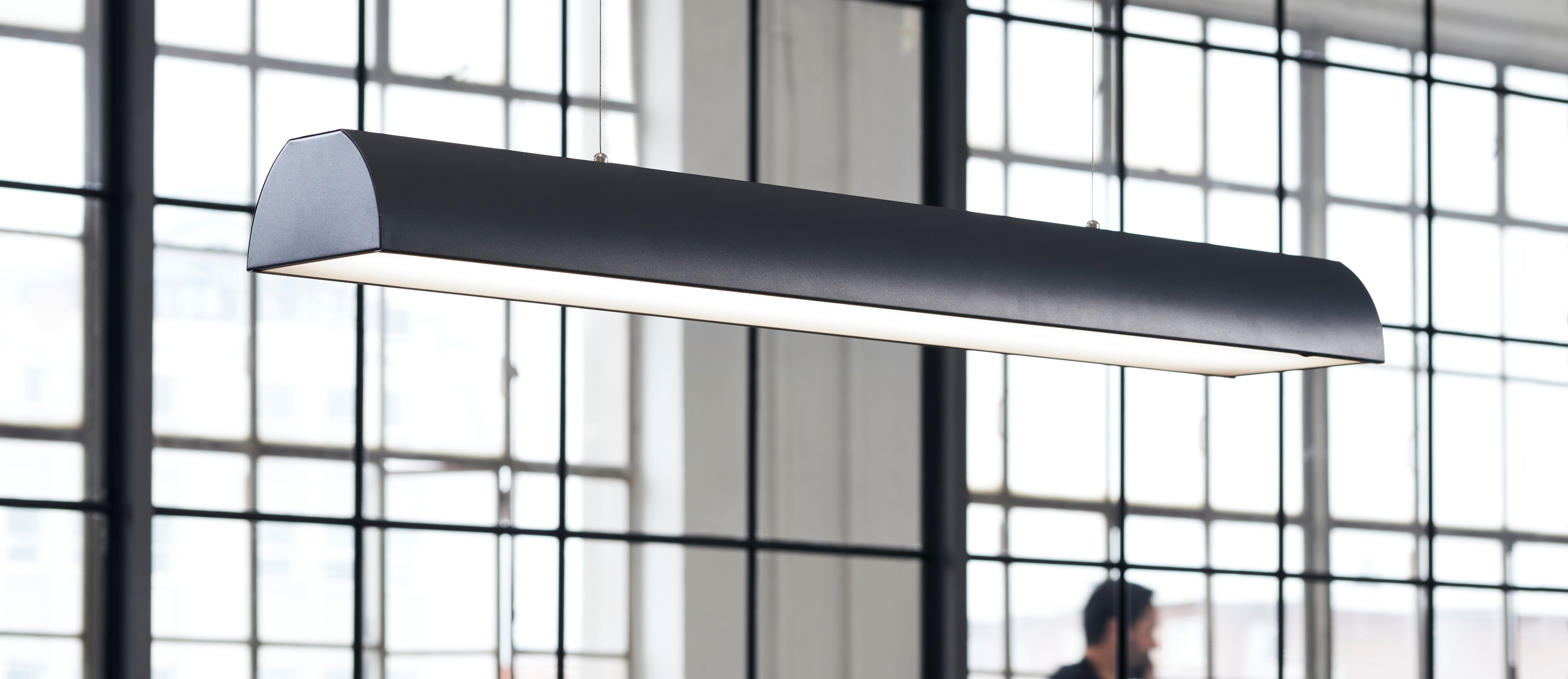 Indsæt billede fra katalog
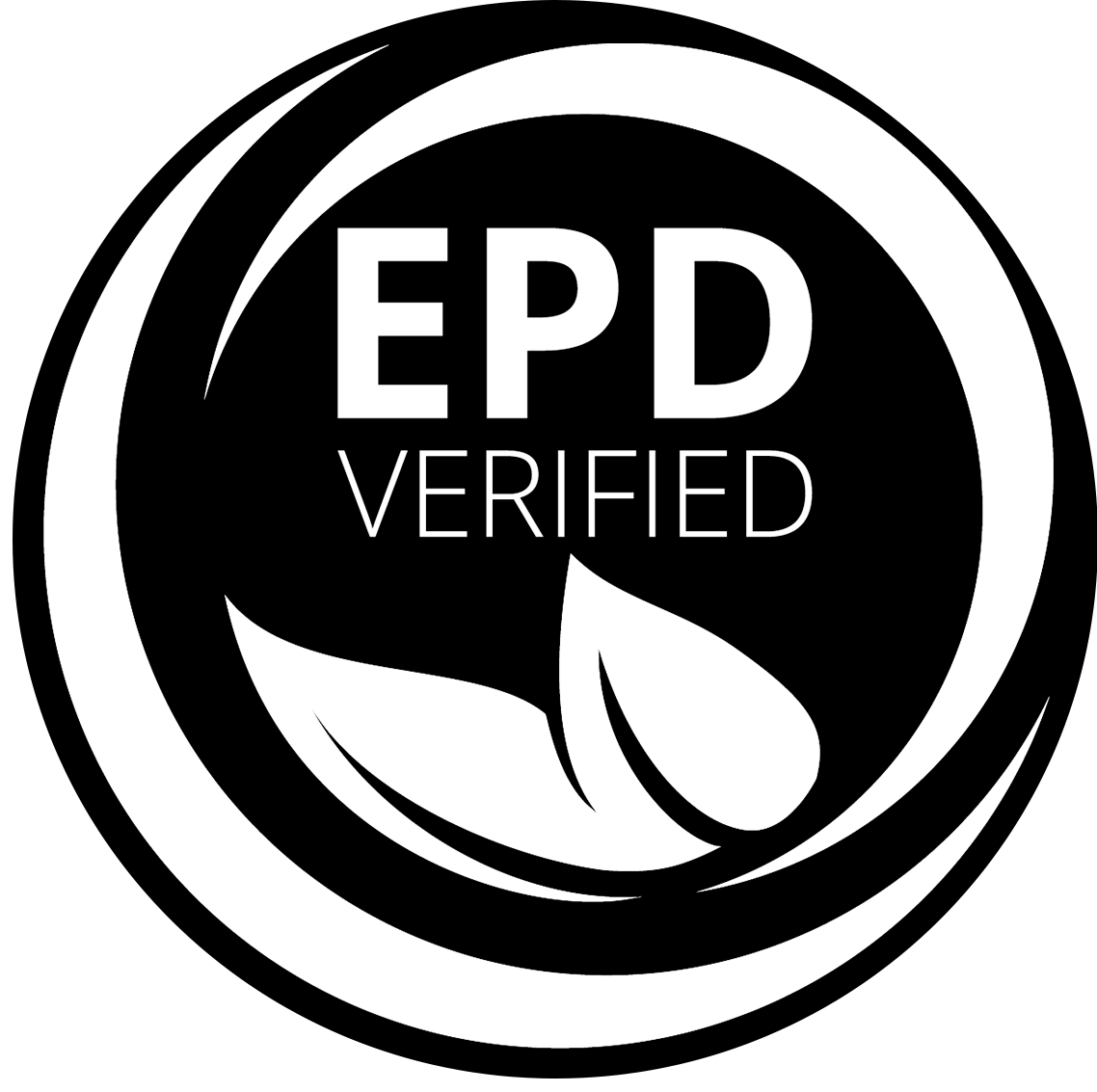 [Speaker Notes: Et eksempel på ReDesign er de her armaturer som er reddet fra Naturhistorisk Museum der er revet ned. Giver helt nyt udtryk og lysdesign.]
ReDesign - Triffilet
[Speaker Notes: Et andet eksempel er dette armatur fra Blågård. Hang i alle de gamle klasseværelser.

Det unikke ved dette armatur er hele den historie som man kan se at armaturet her oser af. Det får du ikke med et nyt lysarmatur.]
ReCreate - GAIA
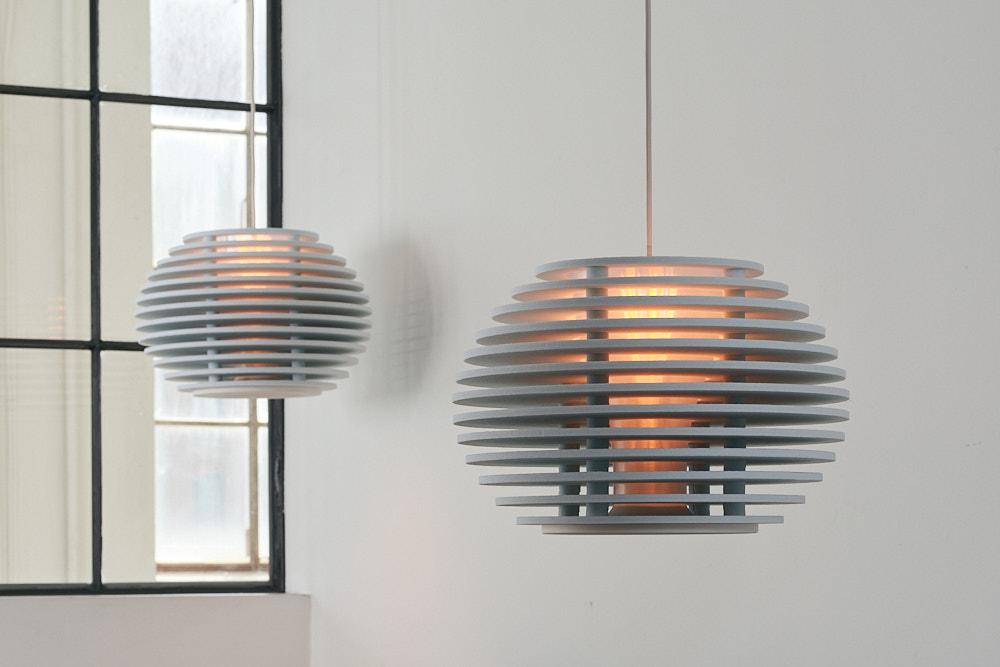 110 plastikflasker 
(minimum 75% genanvendt PET)
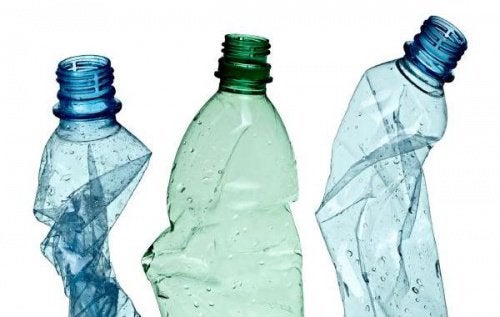 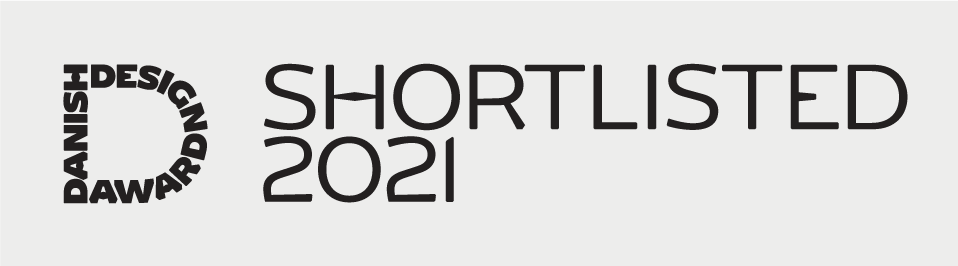 [Speaker Notes: Endelig et eksempel på en ReCreate lampe. 

Nemlig GAIA. Lavet af ca. 110 gamle plastikflasker. 

En akustiklampe. 

Samtidig Shortlistet til Danish Design Award 2021.]
Løsningerne er meget fleksible og med mulighed for forskellige standard finishes
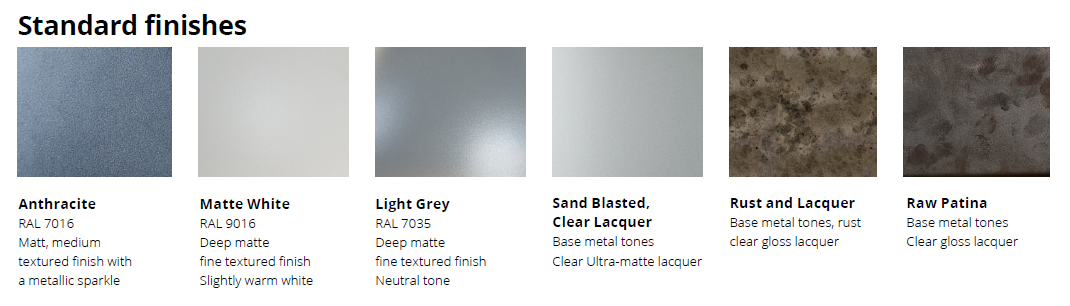 [Speaker Notes: Der er rigtig stor fleksibilitet i alle løsningerne i vores katalog. 

Mulighed for at ændre på farverne alt efter hvor Rå man gerne vil have, at de skal være.

Men også teknologien inden i dem. Dali, Philips EasyAir, eller Human Centric Lighting.]
Udover energibesparelsen har vi for alle genbrugte armaturer estimeret CO2 og vandbesparelsen
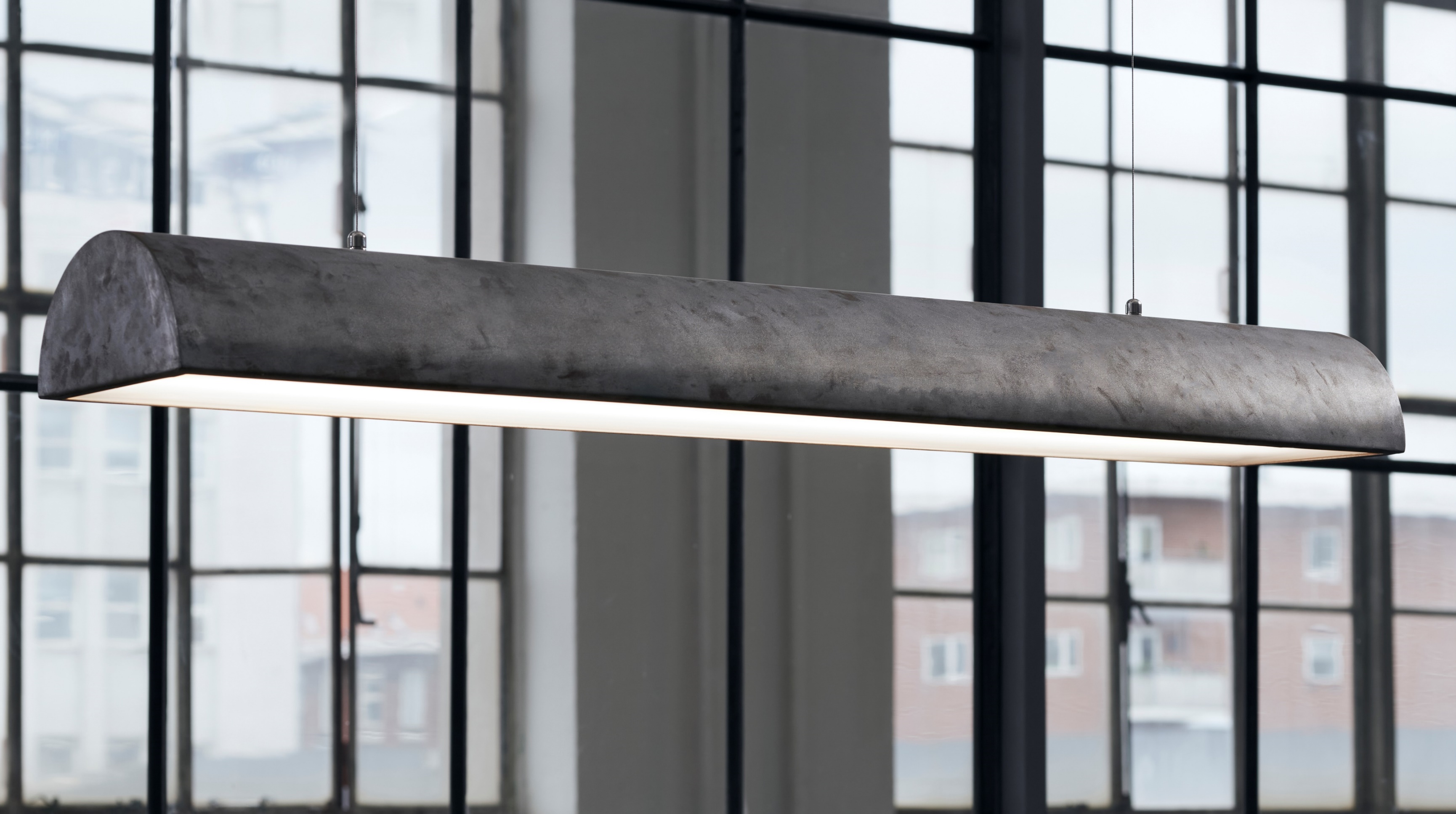 + energiforbrug
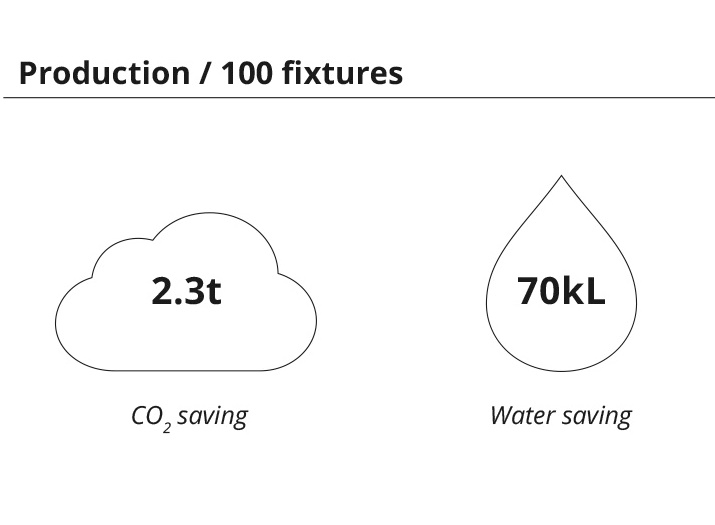 Vandforbruget til produktion af 100 armaturkasse svarer til behovet for frisk drikkevand for ca. 200 personer i et år.
[Speaker Notes: En af de ting der er helt unikke med vores katalog er, at ikke kun kan få et tal for energibesparelsen men også ressourcebesparelsen. 

Ekesmpel her. Sparer 2,3 tons CO2 og 70.000 liter ved at genbruge 100 gamle lysarmaturer som disse.]
Bæredygtig belysning - For en lysere fremtid
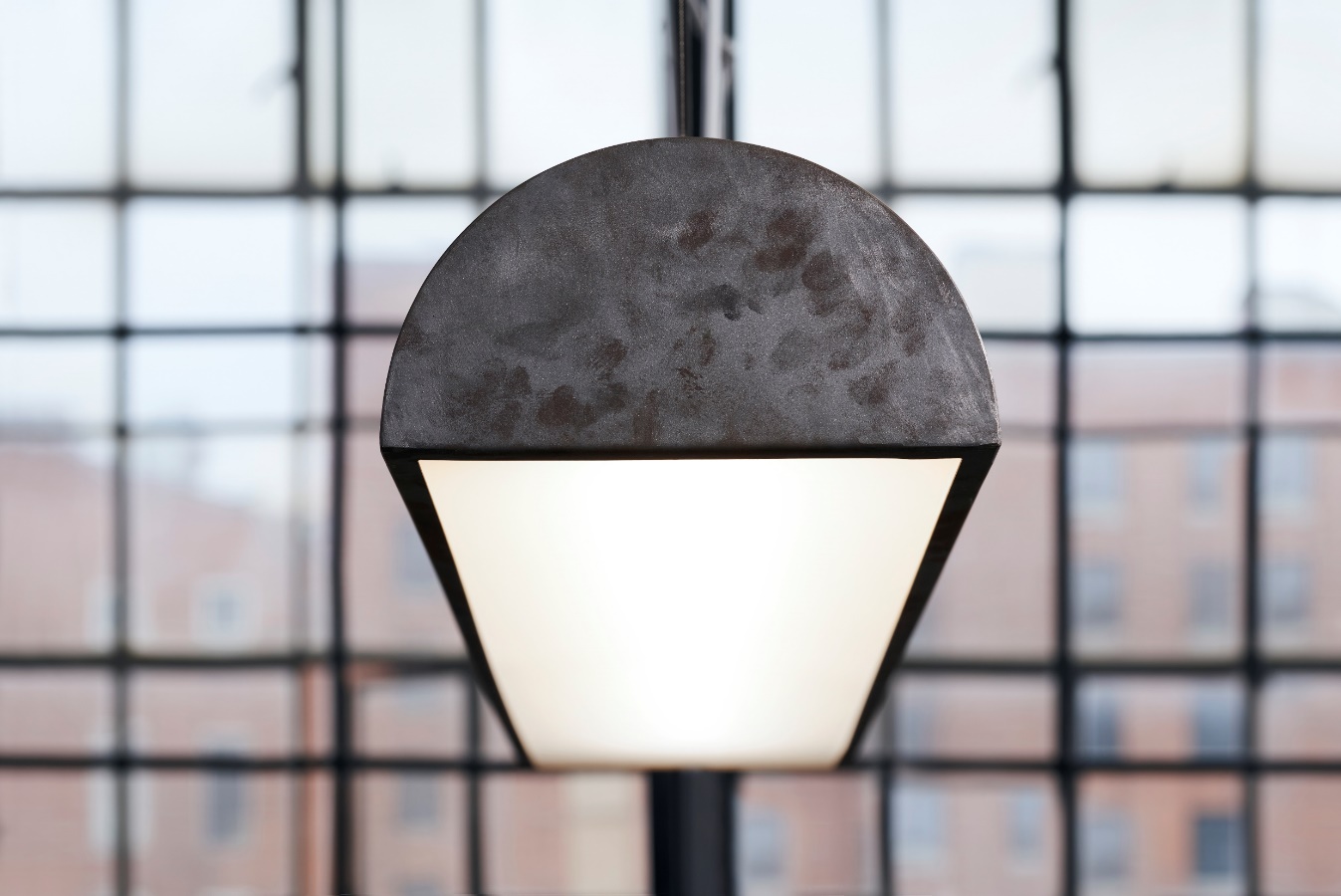 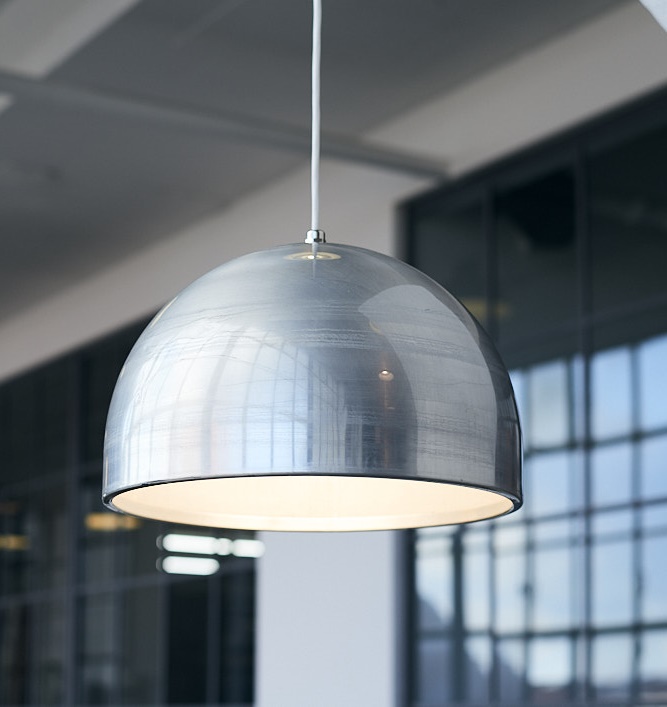 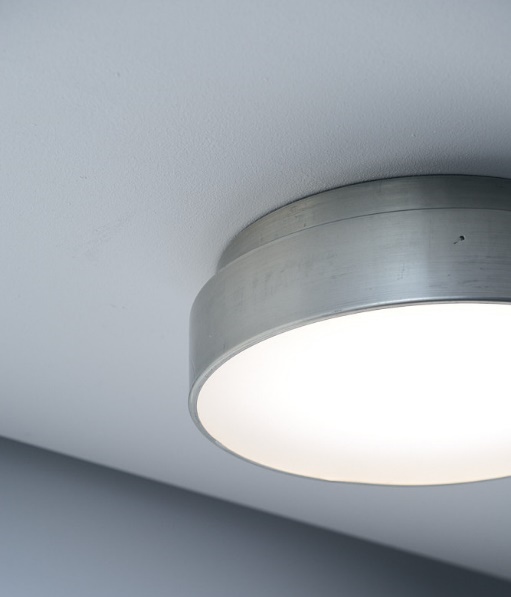 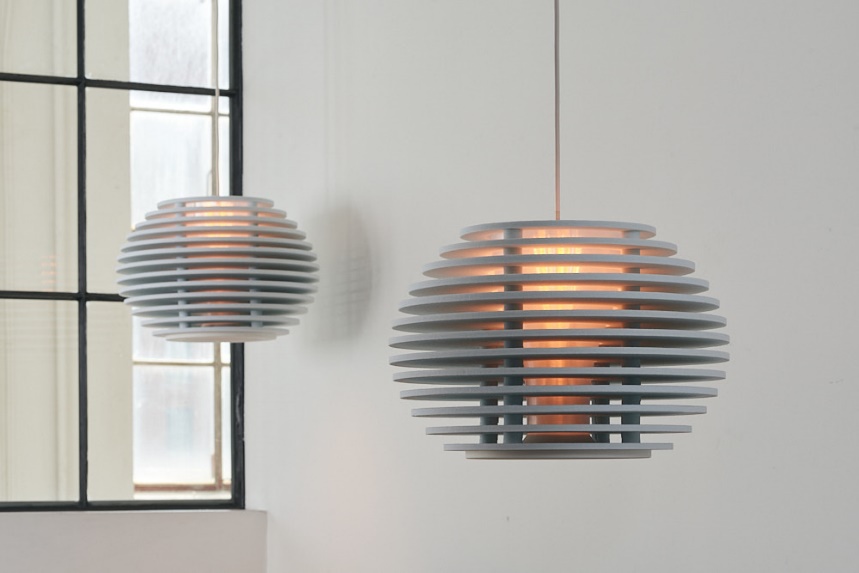 GAIA®
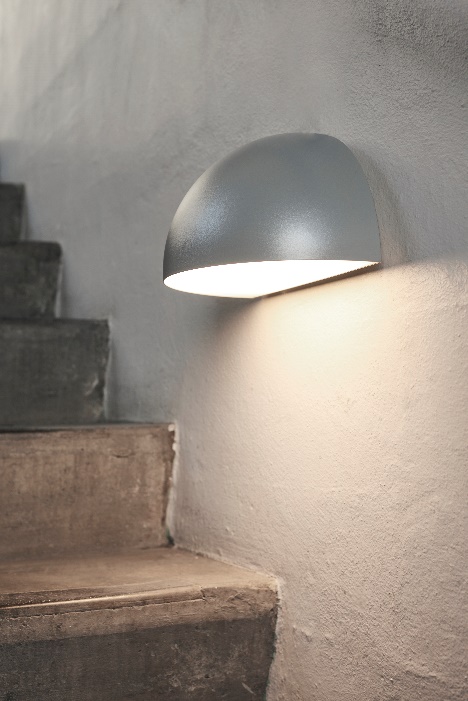 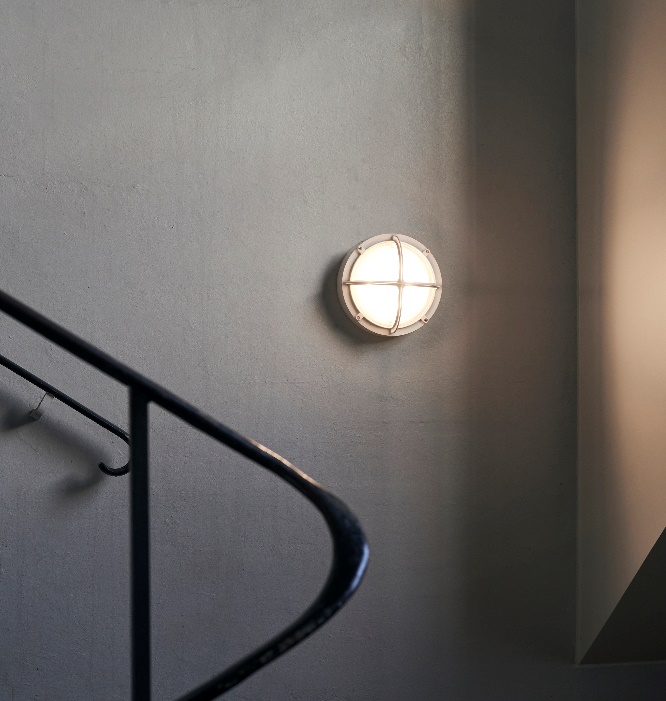 Lars Elmvang
Partner, Strategy & Business Development 

Mobile   (+45) 30 94 44 16
Mail    	lel@fischer-lighting.com
Web        www.fischer-lighting.com
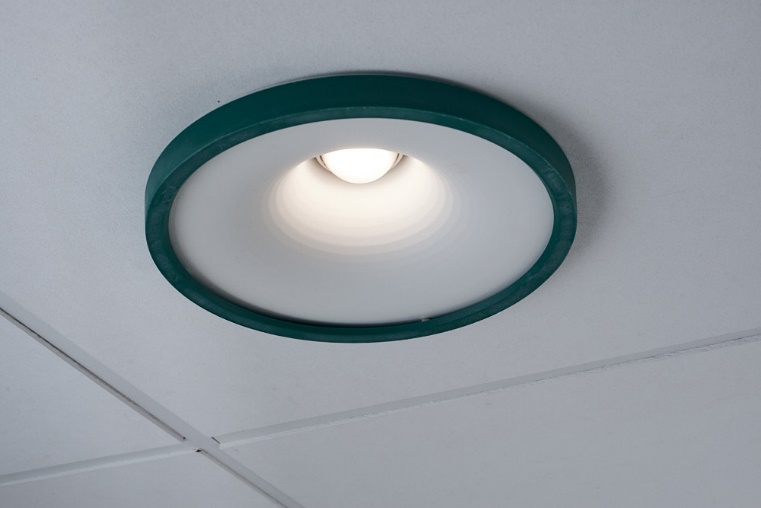 [Speaker Notes: Det var en hurtig gennemgang af verdens første katalog med bæredygtig belysning. Som I alle vil få tilsendt et link til.

Jeg håber, at I vil tage godt imod det, og at I vil være med til at vise, at man kan gøre en bæredygtig forskel.

For bæredygtighed skal ikke være en kompromis man tager. Bæredygtige produkter kan faktisk være bedre og flottere 

og via sin patina fortælle så meget mere historie end et nyt plastik produkt kan. 

Det er en historie som vi mener fortjener at få meget mere opmærksomhed. Så det håber vi, at I vil hjælpe med.

Og nu har vi tid til at besvare lidt spørgsmål.]
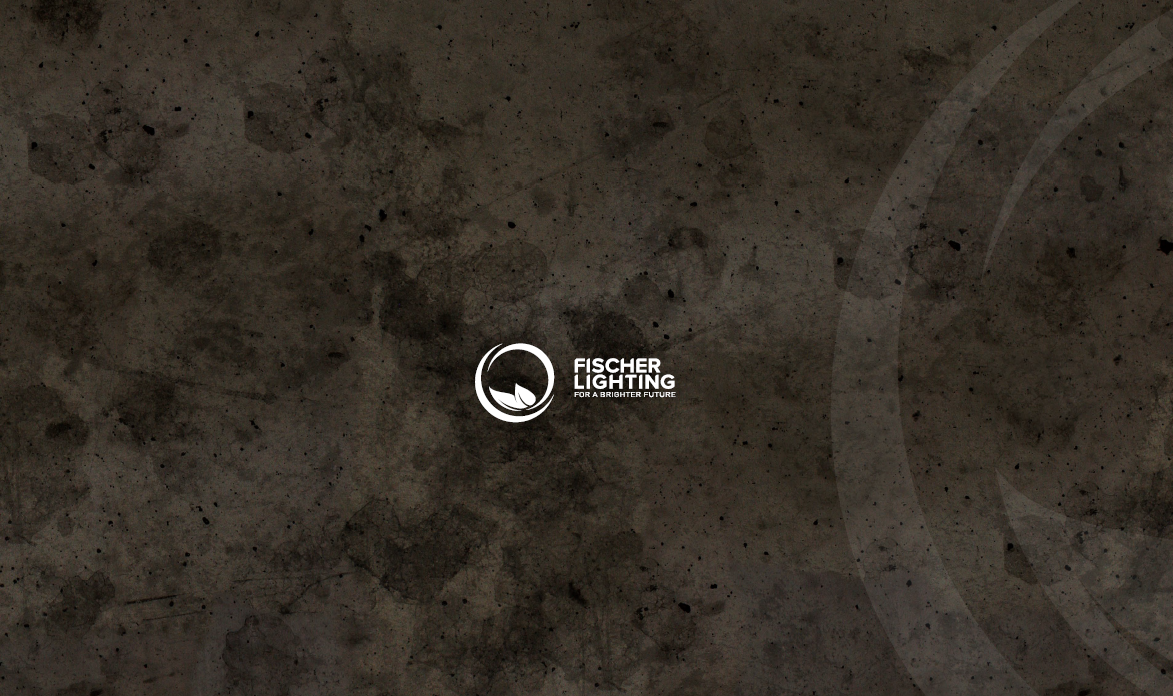